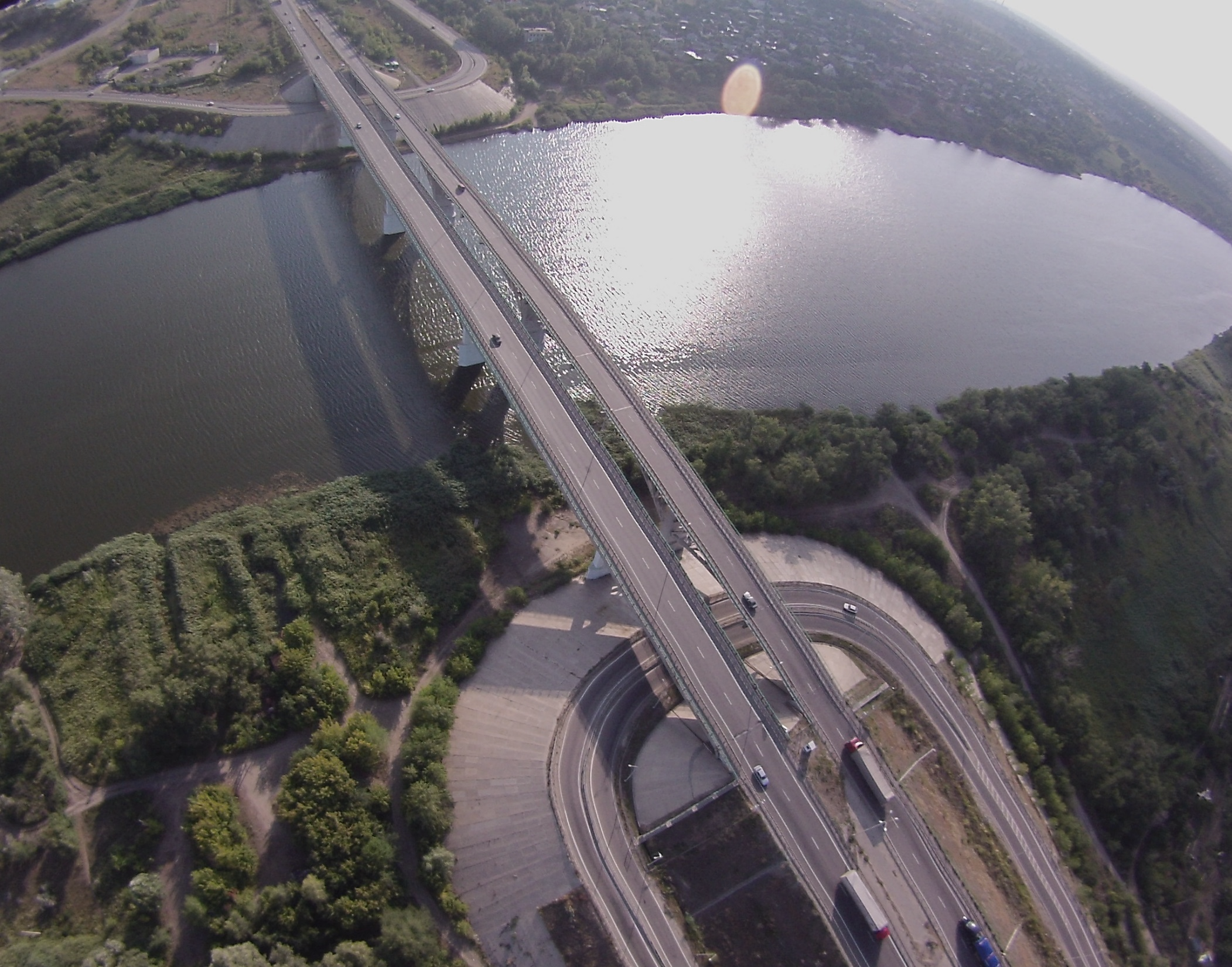 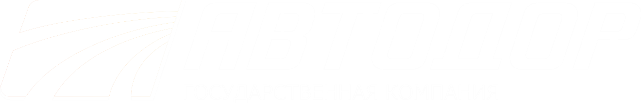 Итоги реализации программных задач по повышению уровня безопасности дорожного движения на  автомобильных дорогах Государственной компании  
и планирование перспективных мероприятий до 2021 года
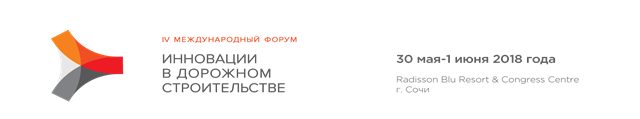 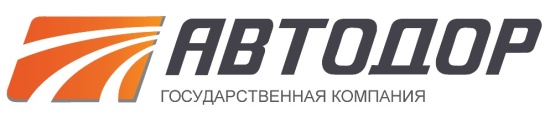 Состояние аварийности на автомобильных 
дорогах Государственной компании «АВТОДОР»
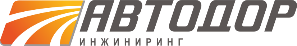 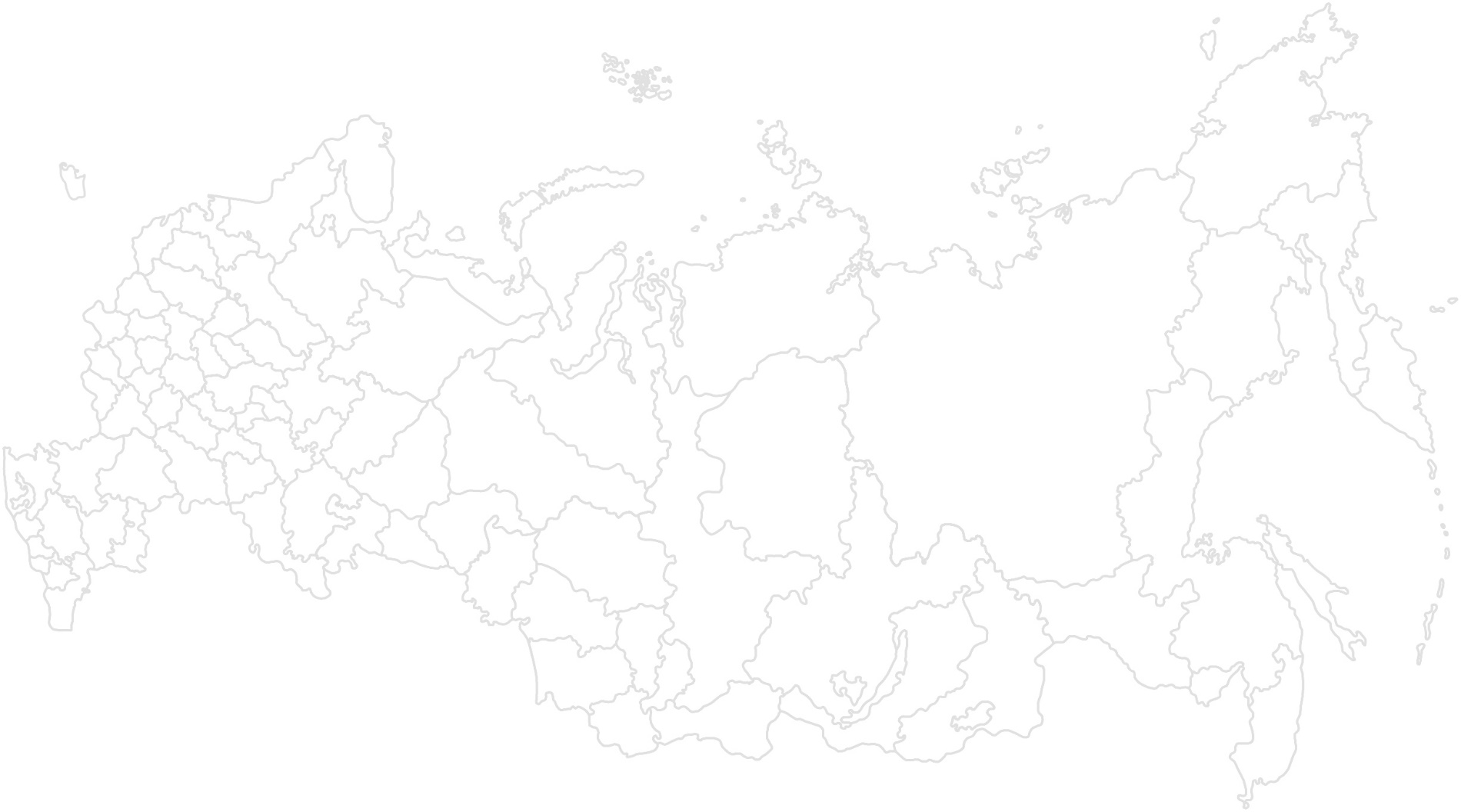 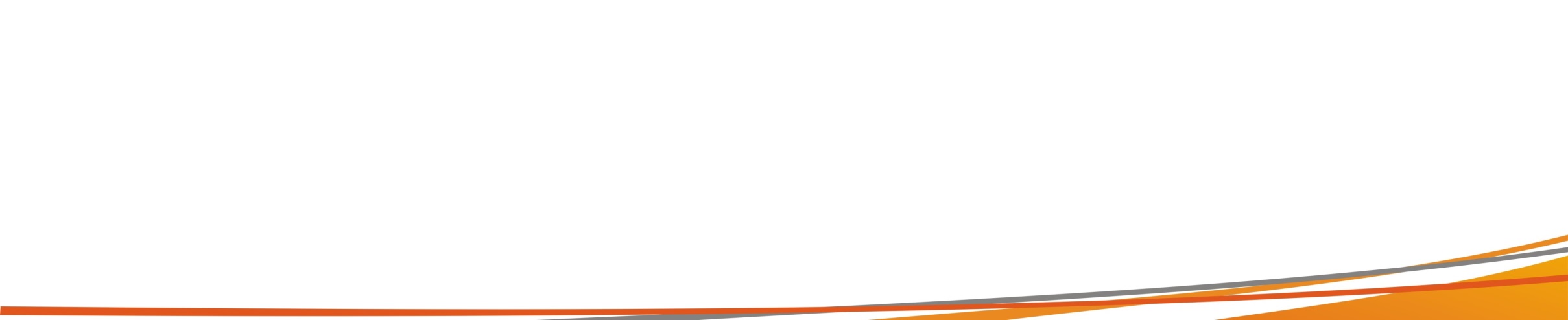 2
2
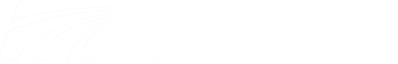 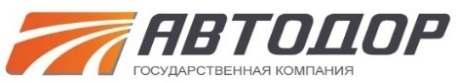 Динамика состояния аварийности на а.д. ГК «АВТОДОР» за 2013-2017 годы
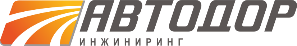 За период с 2013 года по настоящее время зарегистрировано:
снижение количества ДТП на 20,8%    (-566 ДТП)
погибших на 31,0% (-237 чел.), раненых на 19,0% (-705 чел.)
ДТП с недостатками дорожной сети сократилось на 30,1% (-52 ДТП)
Места концентрации ДТП на автомобильных дорогах ГК «Автодор»
По итогам за 2017 год зарегистрировано 107 очагов аварийности (- 7 %), (в 2016 году – 115 очагов), в том числе из очагов 2016 года в 2017 году ликвидировано 86 очагов аварийности, в том числе: 
М-1 – 8; 
М-3 – 9; 
М-4 – 67; 
А-107 (ММК) – 2, 
вновь образованных – 78.
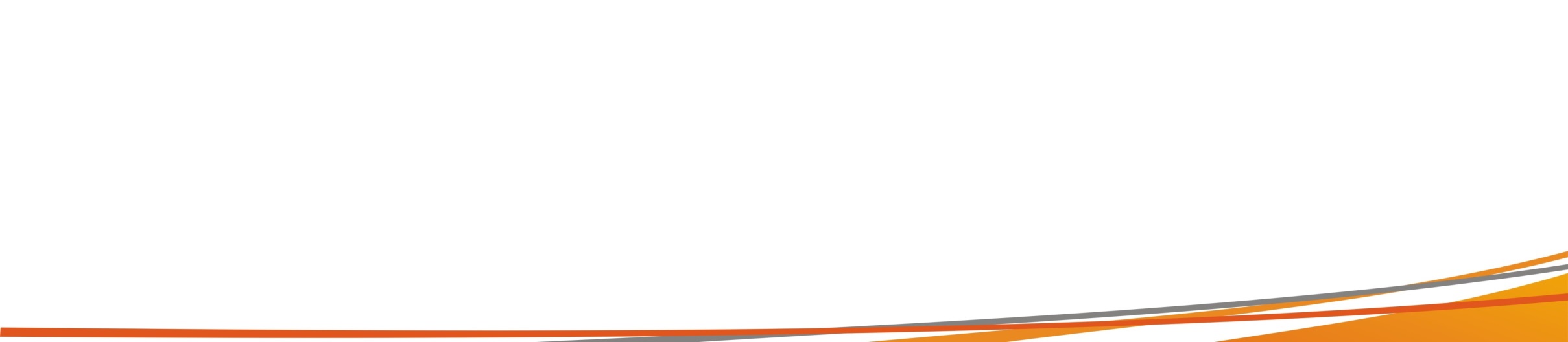 3
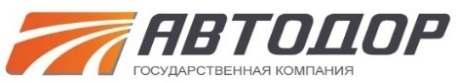 Динамика состояния аварийности на а.д. ГК «АВТОДОР» за 2013-2017 годы
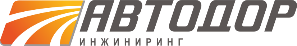 Основные виды ДТП
Доминирующими видами ДТП с тяжкими последствиями на автомобильных дорогах по-прежнему являются:
столкновения транспортных средств
наезды на дорожные сооружения 
наезды на пешеходов
наезды на стоящие транспортные средства и опрокидывания
Основные виды нарушений ПДД
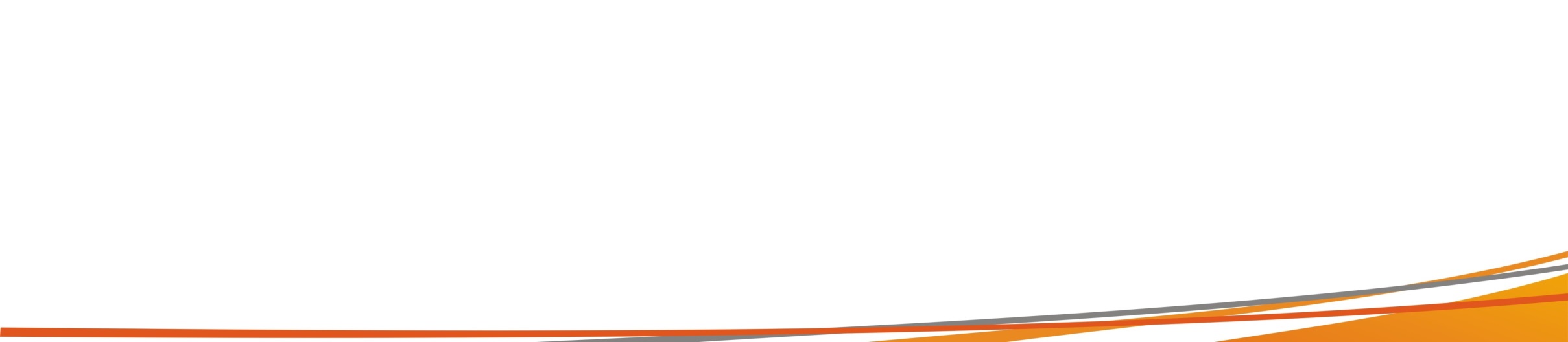 4
III Межрегиональная конференция «БЕЗОПАСНАЯ ДОРОГА»
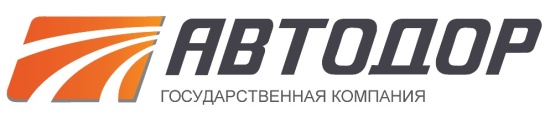 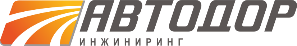 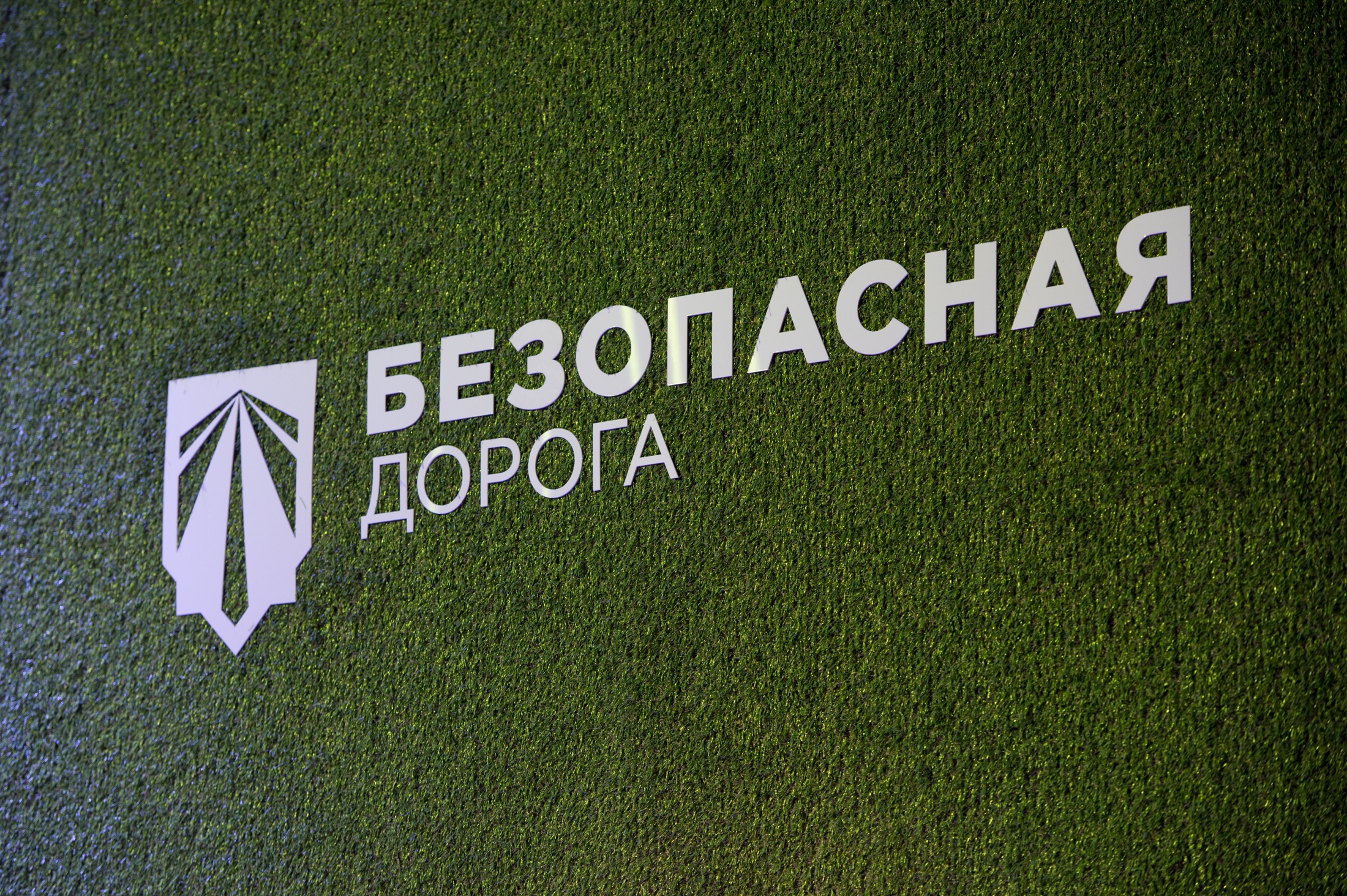 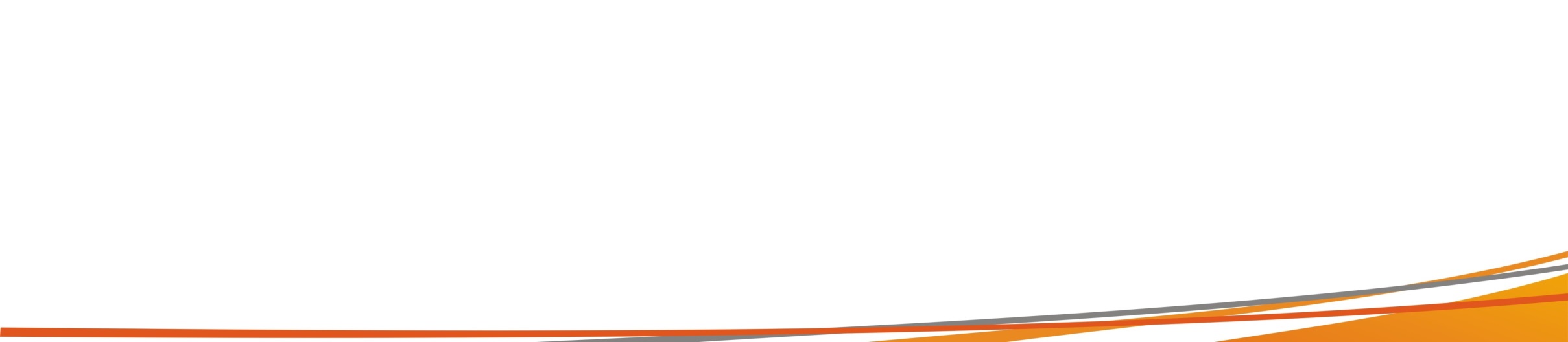 5
III Межрегиональная конференция «БЕЗОПАСНАЯ ДОРОГА»
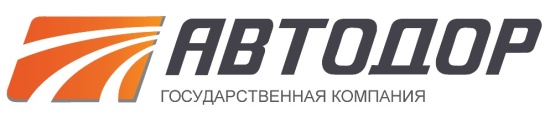 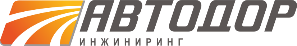 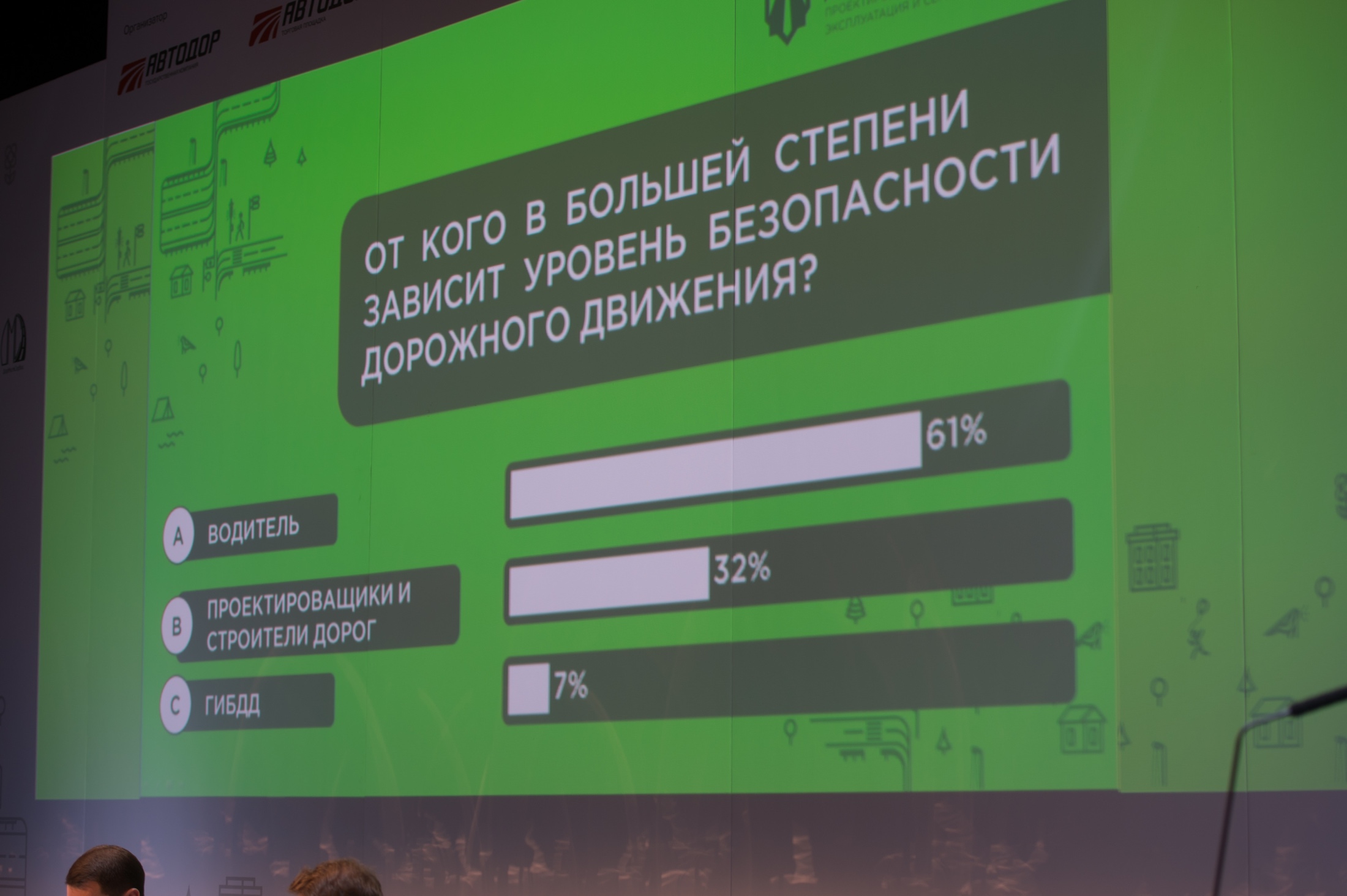 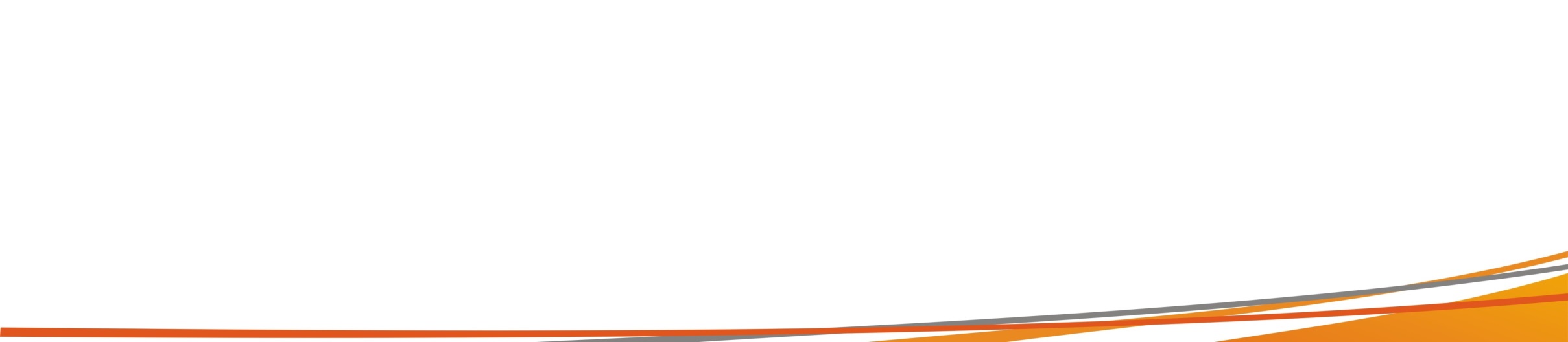 5
Мероприятия по обеспечению БДД в 2017 г., в том числе на 
аварийно-опасных местах автомобильных дорог
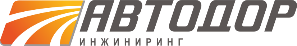 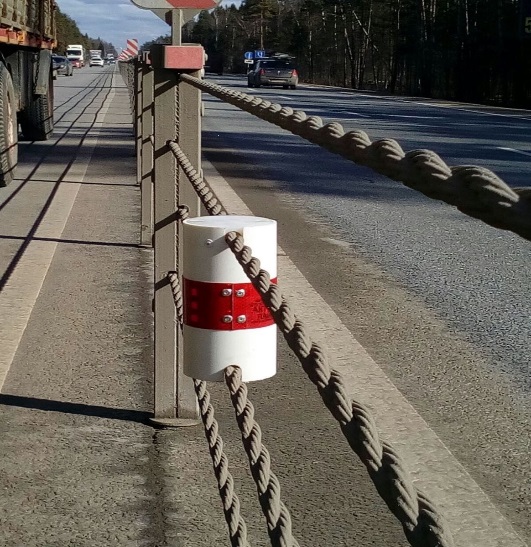 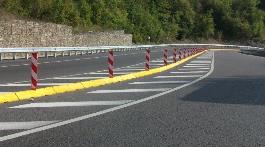 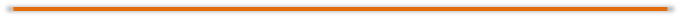 -  Установка барьерного ограждения, разделяющего транспортные потоки, в том числе:
       установка  систем тросовых дорожных ограждений разделяющих транспортные потоки; 
       установка направляющих устройств разделяющих транспортные потоки (сигнальные столбики, делиниаторы);
 
Строительство светофорных объектов

Установка комплексов фотовидеофиксации нарушений ПДД 

Освещение опасных мест, в том числе пешеходных переходов
     
-    строительство надземных переходов
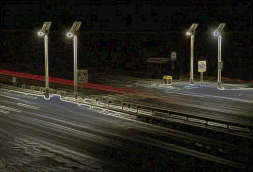 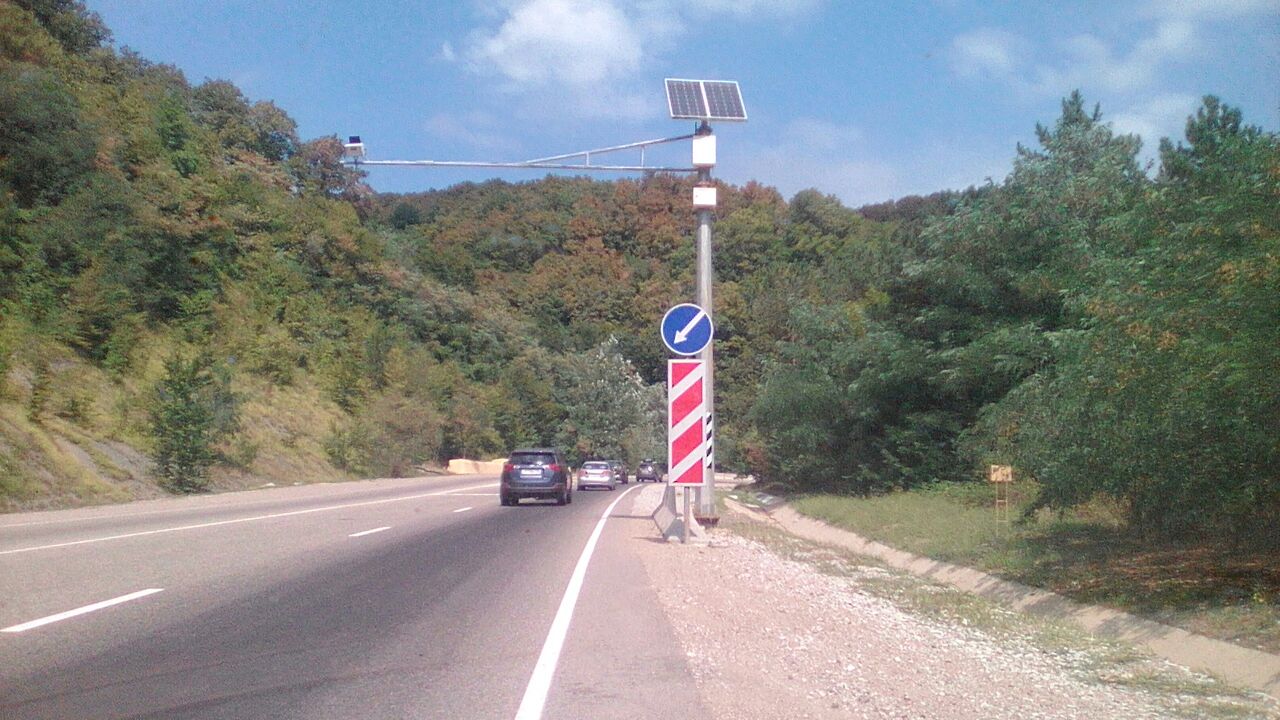 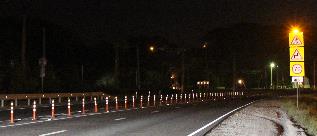 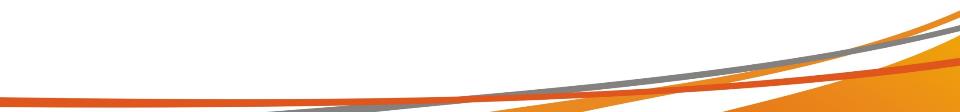 СТОИМОСТЬ МЕРОПРИЯТИЙ – 218 млн. рублей
10
Основные задачи службы аварийных комиссаров
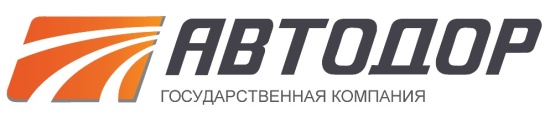 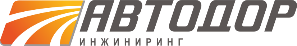 Оказание первой медицинской помощи
Оперативное реагирование на нештатные ситуации (время прибытия аварийного комиссара не более 10 минут)
Ликвидация последствий ДТП
Обеспечение безопасности пешеходов
Помощь в ремонте ТС
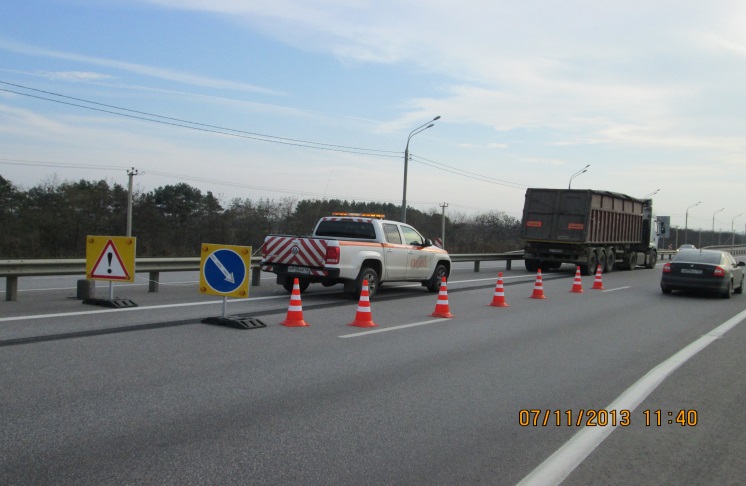 Ограждение неисправного ТС
Обеспечение эвакуации
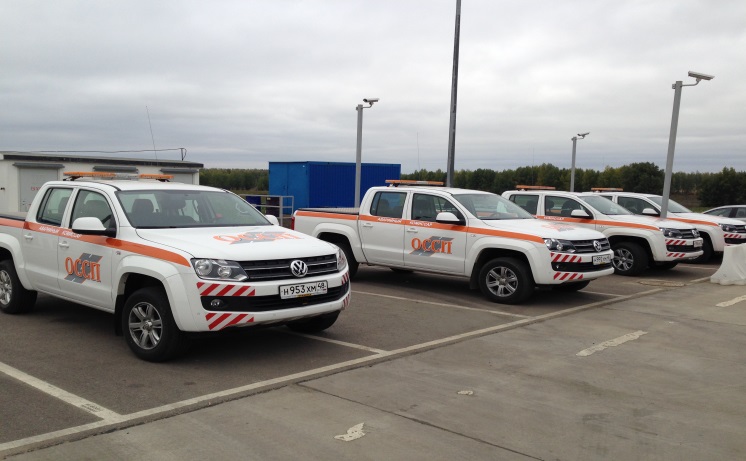 Подвоз топлива
Удаление посторонних предметов с проезжей части
За 2017 год произведено
 27 812 выездов
Организация дорожного движения на проблемных участках
11
Планируемые мероприятия по повышению БДД на 2018 г. Комплексный подход к устранению условий в местах возникновения ДТП.
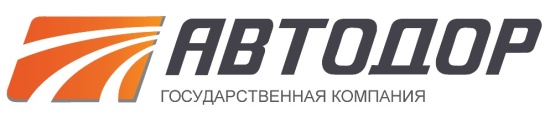 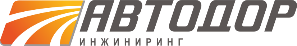 Реаизация Плана мероприятий БДД , предотвращающих выезд на встречную полосу
Реаизация Плана мероприятий БДД  направленных на устранение мест концентрации ДТП
Завершение проведения аудита обеспечения безопасности дорожного движения
Строительство пешеходных переходов, повышение энергоэффективности
Взаимодействие с ГАИ, администрациями субъектов Российской Федерации
Утверждение и реализация Программы «Безопасная дорога»
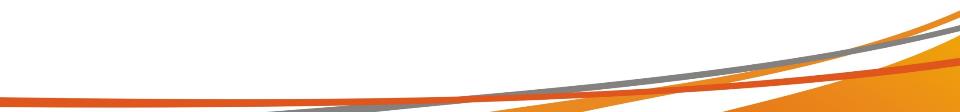 БЕЗОПАСНАЯ ДОРОГА
12
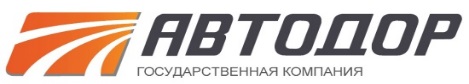 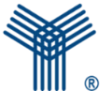 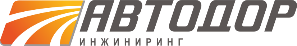 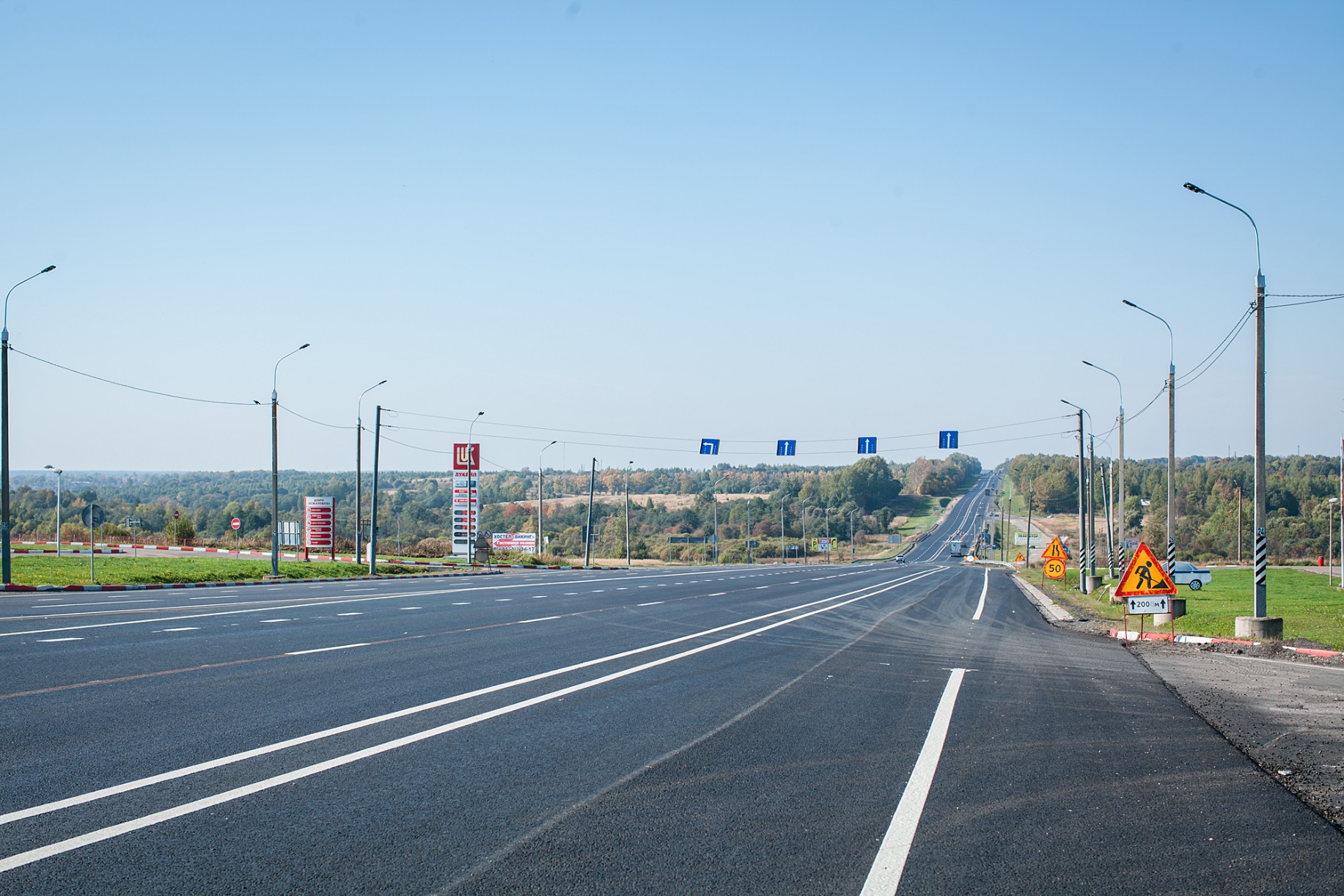 Аудит мероприятий по обеспечению безопасности дорожного движения 
на участках автомобильных дорог:

М-1 «Беларусь» 
М-3 «Украина» 
М-4 «Дон»
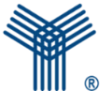 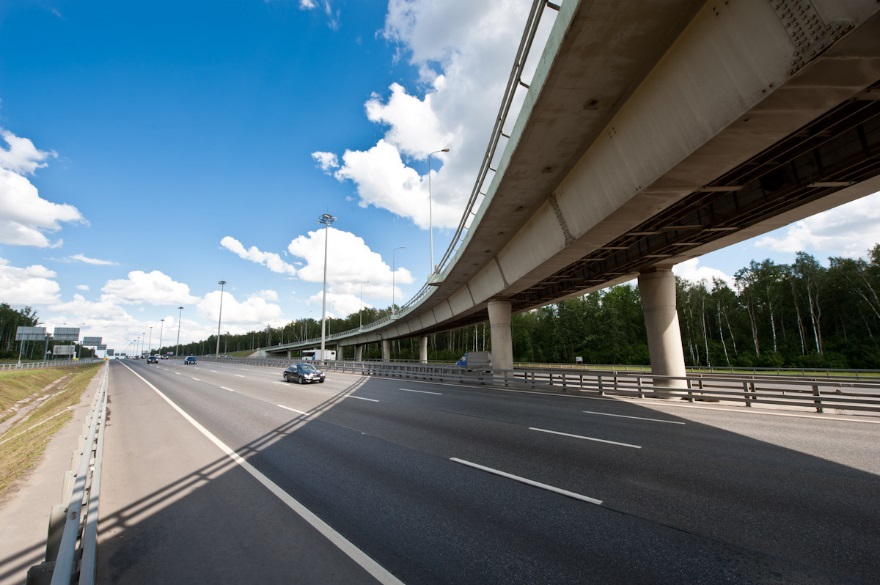 ОБЪЕКТЫ АУДИТА
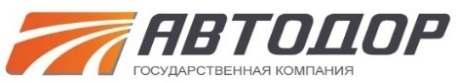 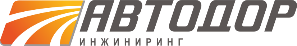 Общая протяженность аудируемых участков автомобильных дорог ~ 2402 км
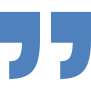 М-1 «Беларусь» – Московская и Смоленская области
протяженность ~ 441 км

М-3 «Украина» – Московская, Калужская, Брянская и Курская области
протяженность ~ 454 км

М-4 «Дон» - Тульская, Липецкая, Воронежская, Ростовская области; Краснодарский край, Республика Адыгея
протяженность ~ 1507 км
Сроки проведения аудита
Аудит проводился в разное время суток и при разных погодных условиях
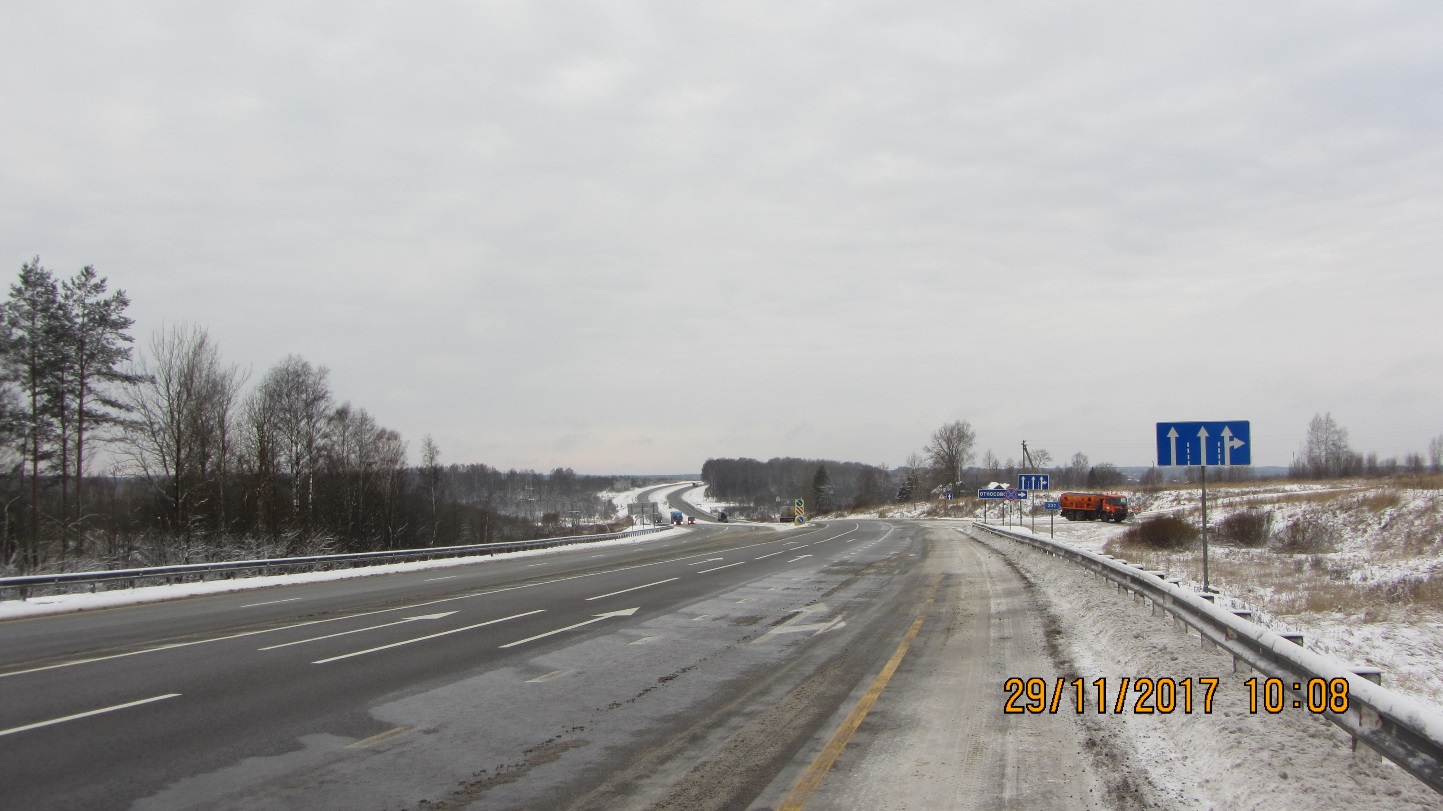 26 июня 2017
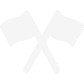 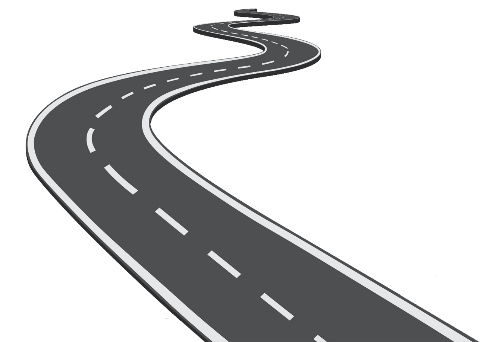 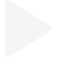 23 марта 2018
14
ЦЕЛИ ПРОВЕДЕНИЯ АУДИТА
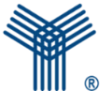 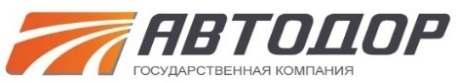 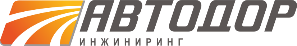 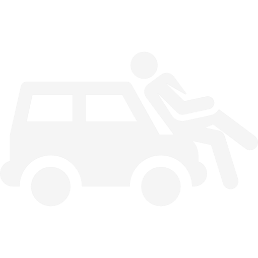 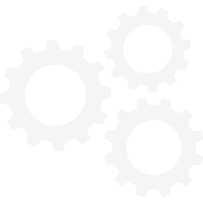 Определение причин и фактов аварийности в местах концентрации ДТП
Снижение числа ДТП и тяжести их последствий
Выявление технических средств организации движения, не отвечающих современным требованиям
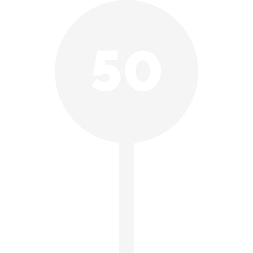 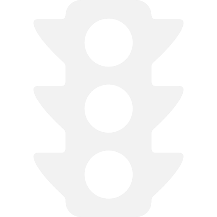 Предотвращение возникновения мест концентрации ДТП
Разработка предложений по снижению уровня аварийности и устранению потенциально опасных мест, способствующих возникновению ДТП
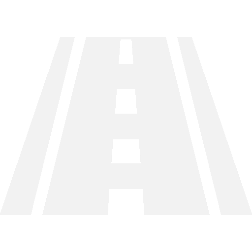 Выявление недостатков транспортно-эксплуатационного состояния дороги
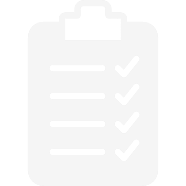 15
РОЛЬ аудита БДД
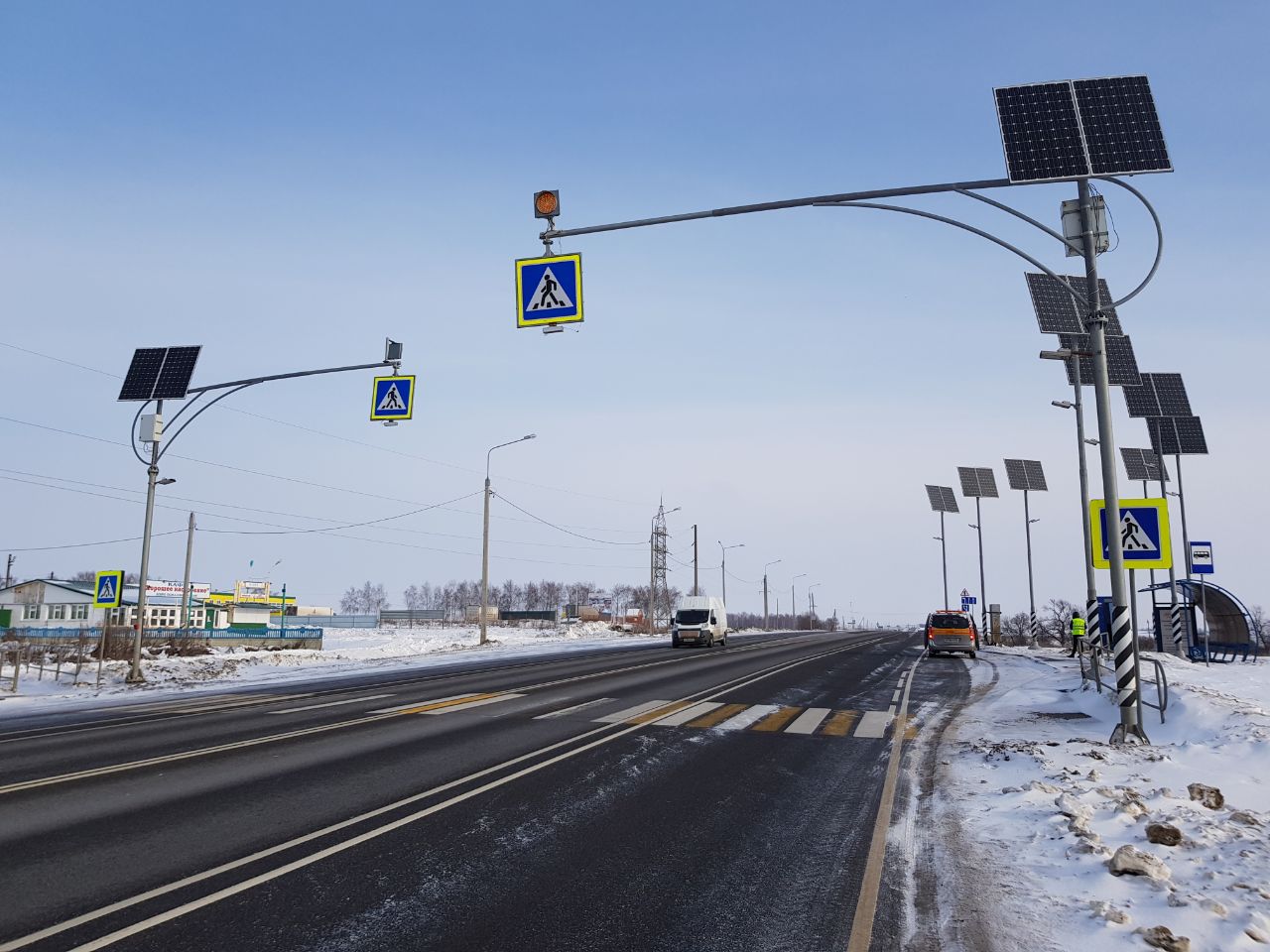 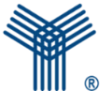 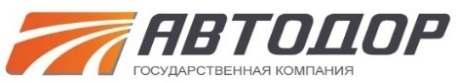 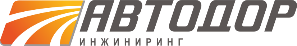 Интегрированный инструмент по решению задач в сфере организации и безопасности дорожного движения помимо традиционных методов и решений, заложенных в рамках программ по обеспечению БДД и содержания дорог
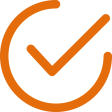 Независимый детальный систематический анализ безопасности дорожного движения на автомобильных дорогах направленный на выявление и устранение потенциально опасных мест, влияющих на риск совершения ДТП и выработка превентивных мер по их устранению, а также снижению количества ДТП и тяжести их последствий
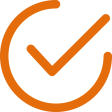 Рекомендации включающие, эффективные некапиталоемкие и капиталоемкие мероприятия по ликвидации мест концентрации ДТП, мероприятия, направленные на устранение потенциально опасных мест, влияющих на риск возникновения ДТП и тяжести их последствий
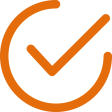 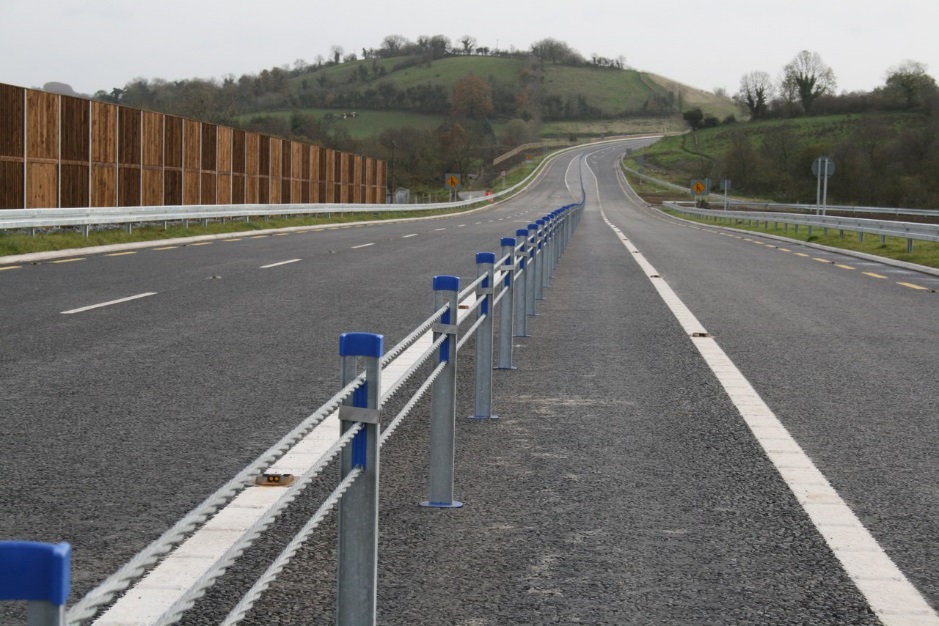 Основа для разработки Программы повышения уровня безопасности дорожного движения в 2018 - 2020 годах на автомобильных дорогах Государственной компании «Российские автомобильные дороги» - «Безопасная Дорога»
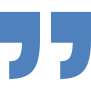 16
ЗАДАЧИ АУДИТА
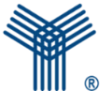 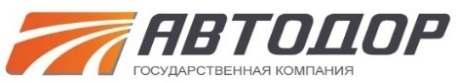 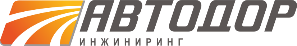 Специальный аудит (остановочные пункты, пешеходные переходы, участки дорог с наружным освещением)
Аудит дорожных условий и технических средств организации дорожного движения
Аудит состояния безопасности  дорожного движения с точки зрения различных категорий ее пользователей (водителя, пешехода, пассажира, эксперта)
Аудит участков концентрации дорожно-транспортных происшествий
17
База исходных данных
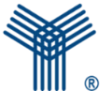 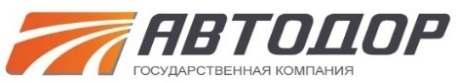 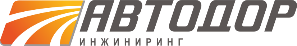 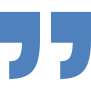 Качество проводимого аудита безопасности во многом зависит от полноты и точности информации, которая была получена в процессе сбора исходных данных
Данные об 
аварийности за последние 4 года
База данных
ПОДД и технические паспорта а.д.
Данные по диагностике а.д. 
за 2016-2017 годы
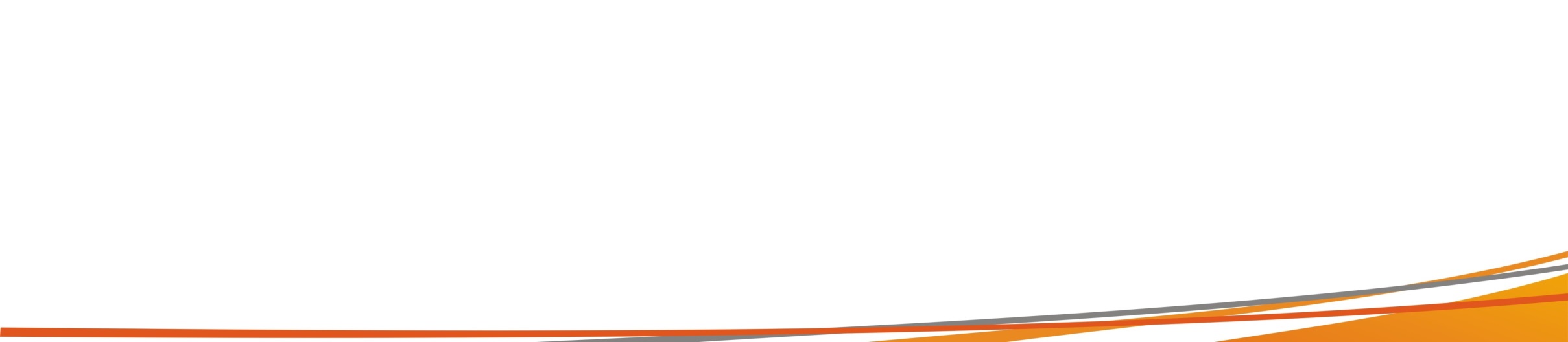 Данные о характеристиках транспортных потоков
Контакты сотрудников, отвечающих за БДД
Паспорта Светофорных объектов
15
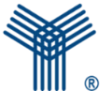 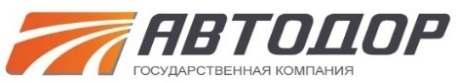 РЕЗУЛЬТАТЫ АНАЛИЗА ИСХОДНЫХ ДАННЫХ
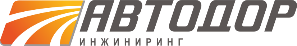 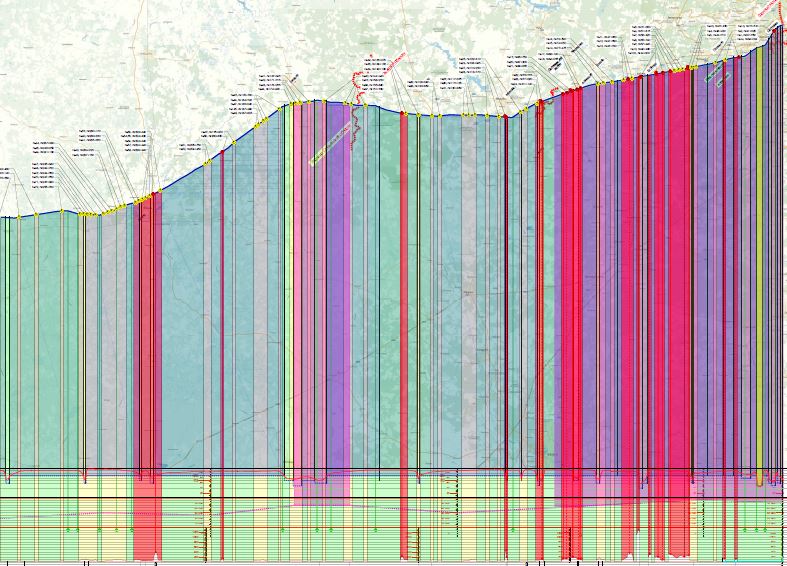 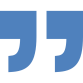 Были определены зоны опасных и потенциально опасных мест (нерегулируемые и регулируемые перекрестки, пешеходные переходы, кривые в плане, перегоны) и ранжированы в порядке приоритетности исходя из степени их опасности (очень опасные, опасные и малоопасные)
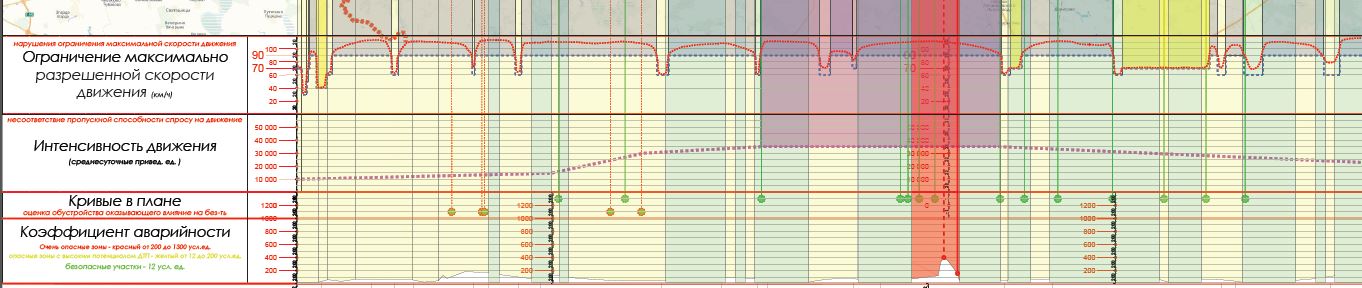 19
СОСТАВ АУДИТОРОВ
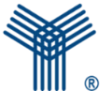 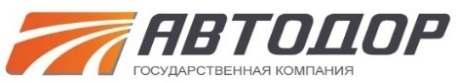 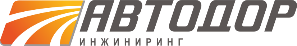 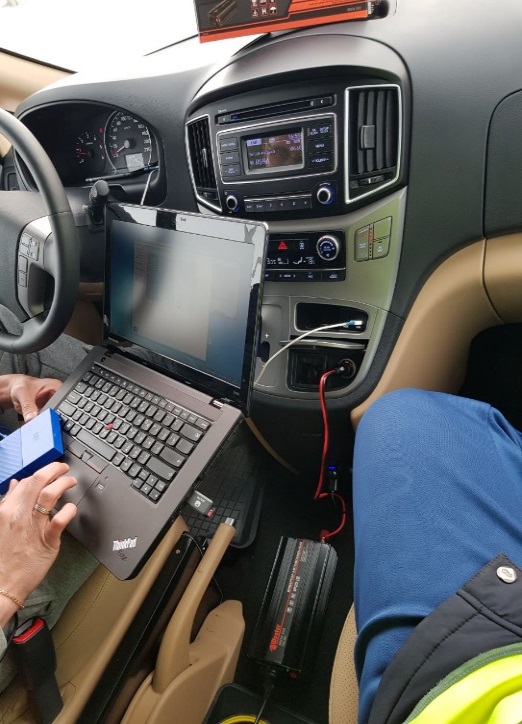 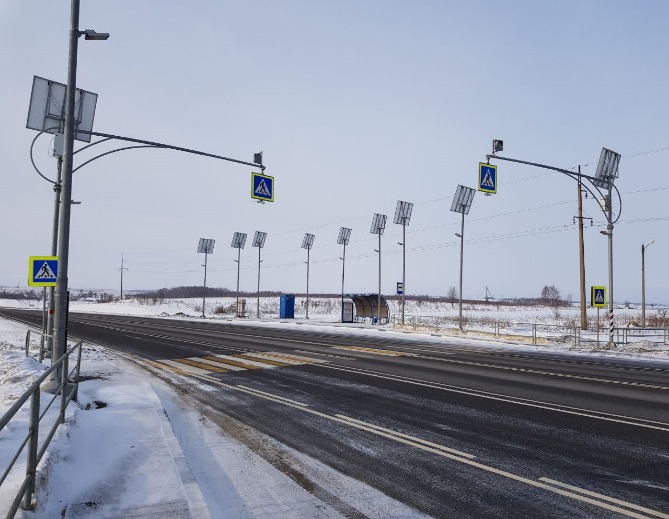 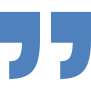 Для проведения аудита были созданы рабочие группы аудиторов, обладающих профильным образованием, стажем работы и обширным опытом анализа и разработок мероприятий в области ОДД и БДД с привлечением экспертов в соответствующих областях
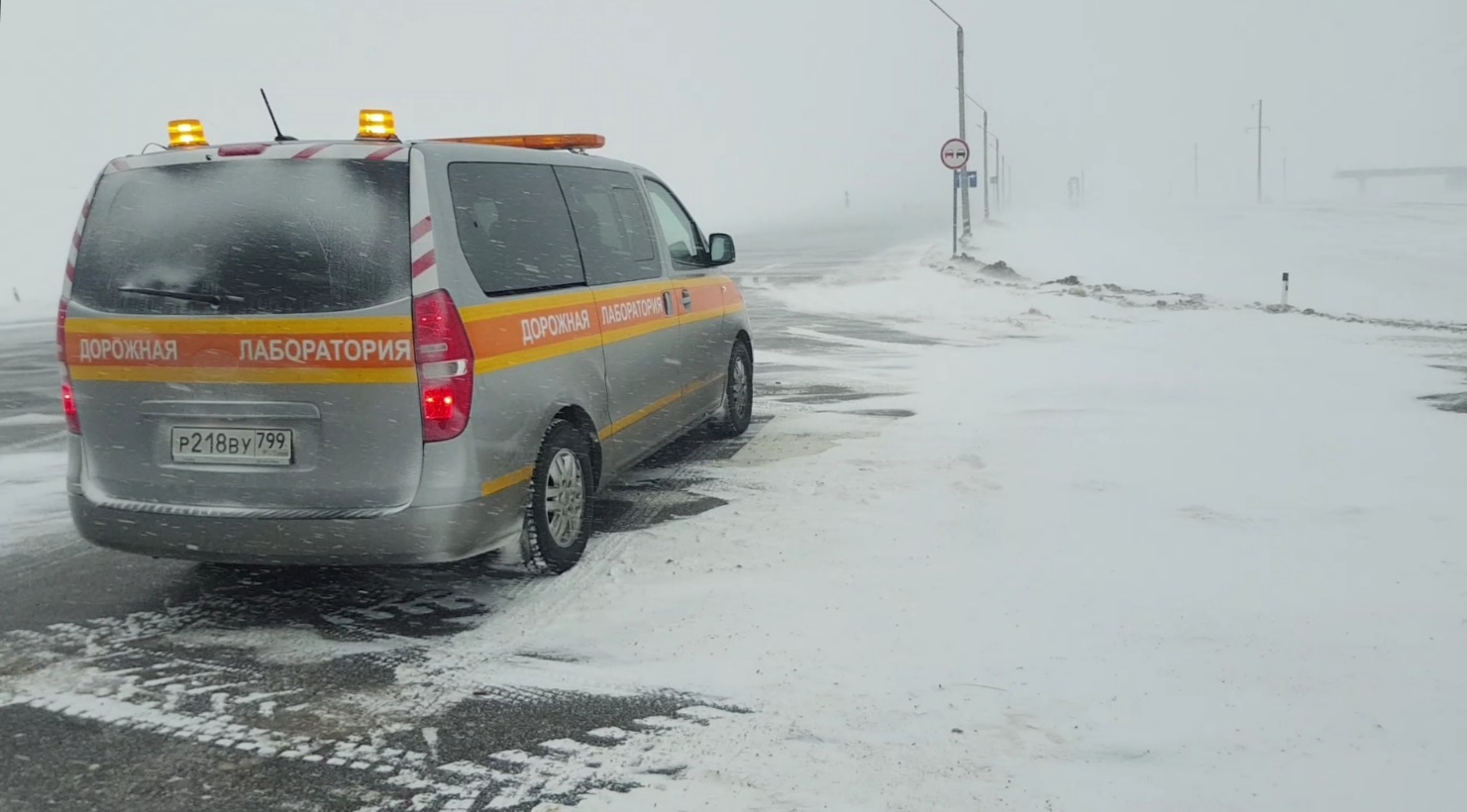 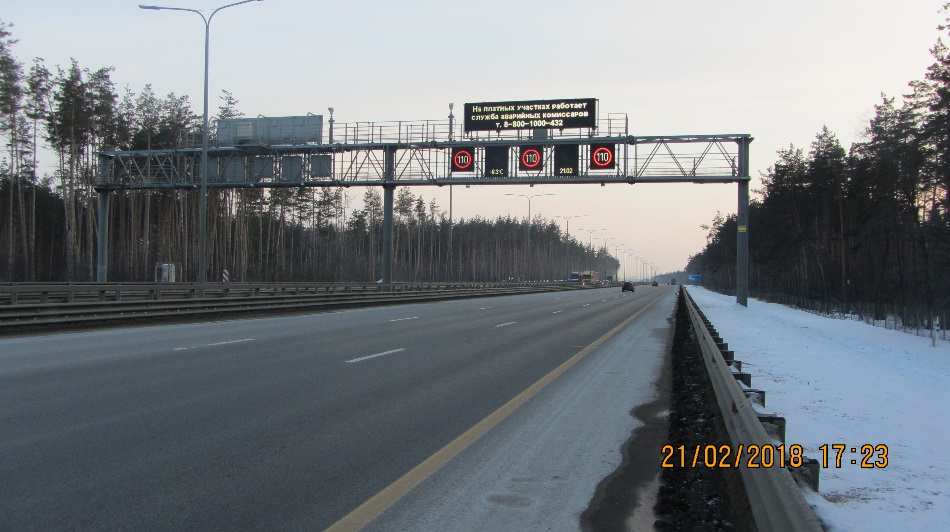 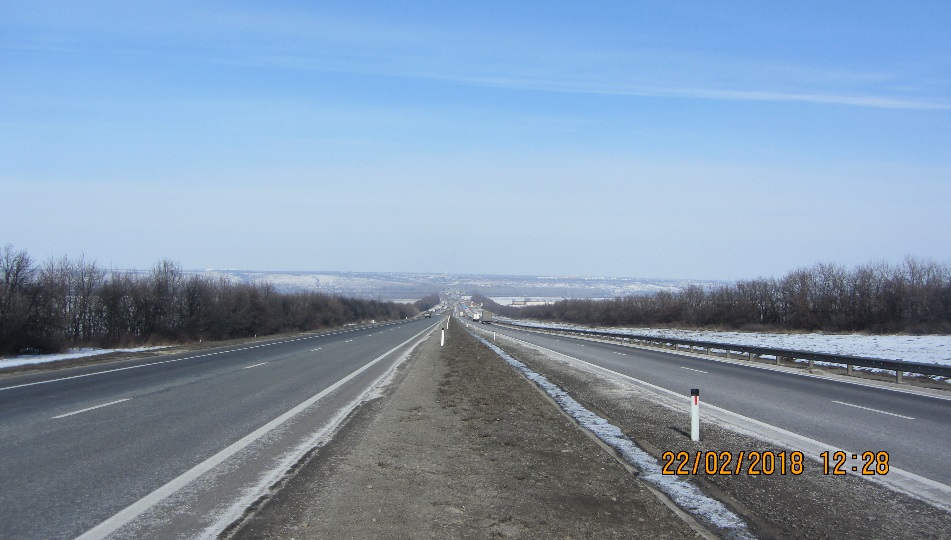 20
особенности аудита бдд
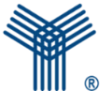 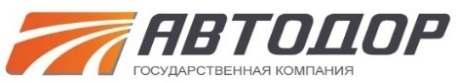 Аудит проводился в соответствии с разработанной Программой аудита, определяющей последовательность проведения, состав аудиторов и объемы работ
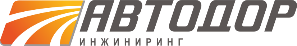 Аудит проводился в соответствии с разработанной Программой аудита, определяющей последовательность проведения, состав и объемы работ
Были проведены первичные и дополнительные обследования с проведением анализа и калибровкой результатов первого обследования
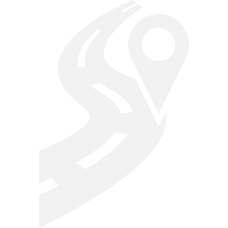 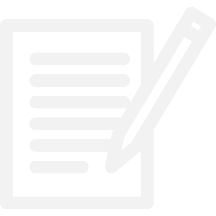 Были проведены первичные и дополнительные обследования с проведением анализа и калибровкой результатов первого обследования
В период обследования проводились социологические опросы водителей легкого и грузового транспорта, автобусов, пешеходов
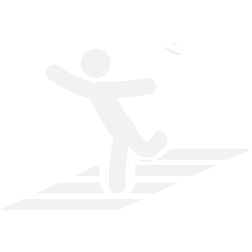 Изучались модели поведения участников дорожного движения, включая влияние психофизиологических факторов
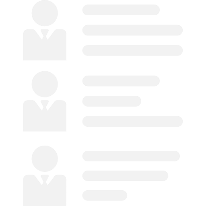 В период обследования были проведены социологические опросы водителей легкого и грузового транспорта, автобусов, пешеходов
Изучались модели поведения участников дорожного движения, включая влияние психофизиологических факторов
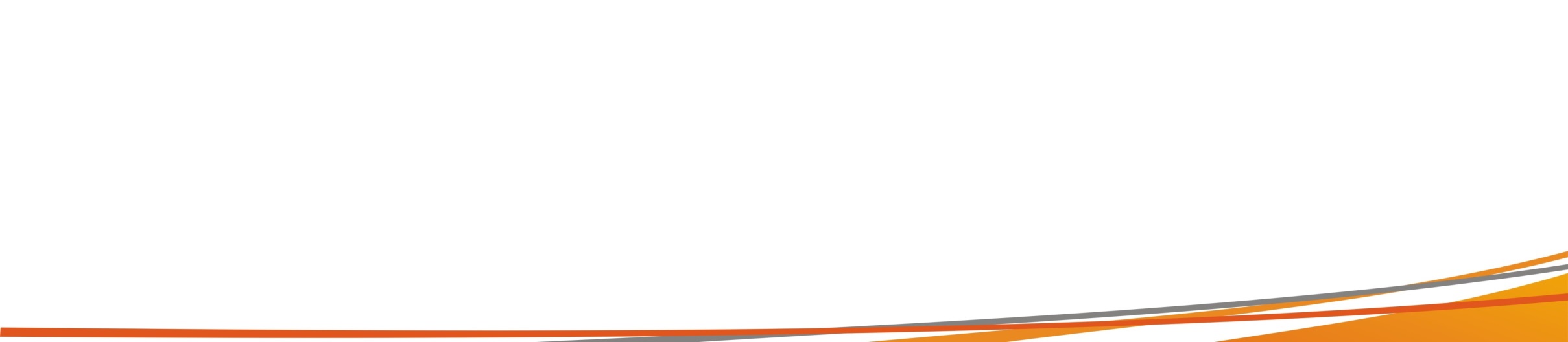 18
Аварийно-опасные участки дороги и 
потенциально опасные места на а.д. 
М-1 «Беларусь»
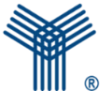 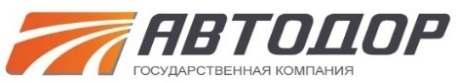 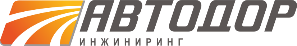 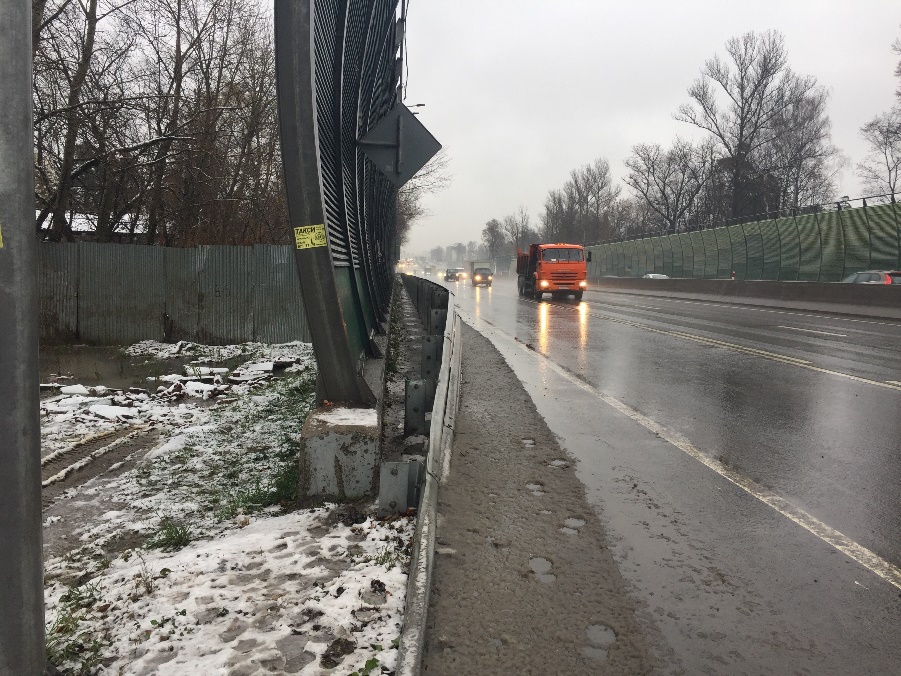 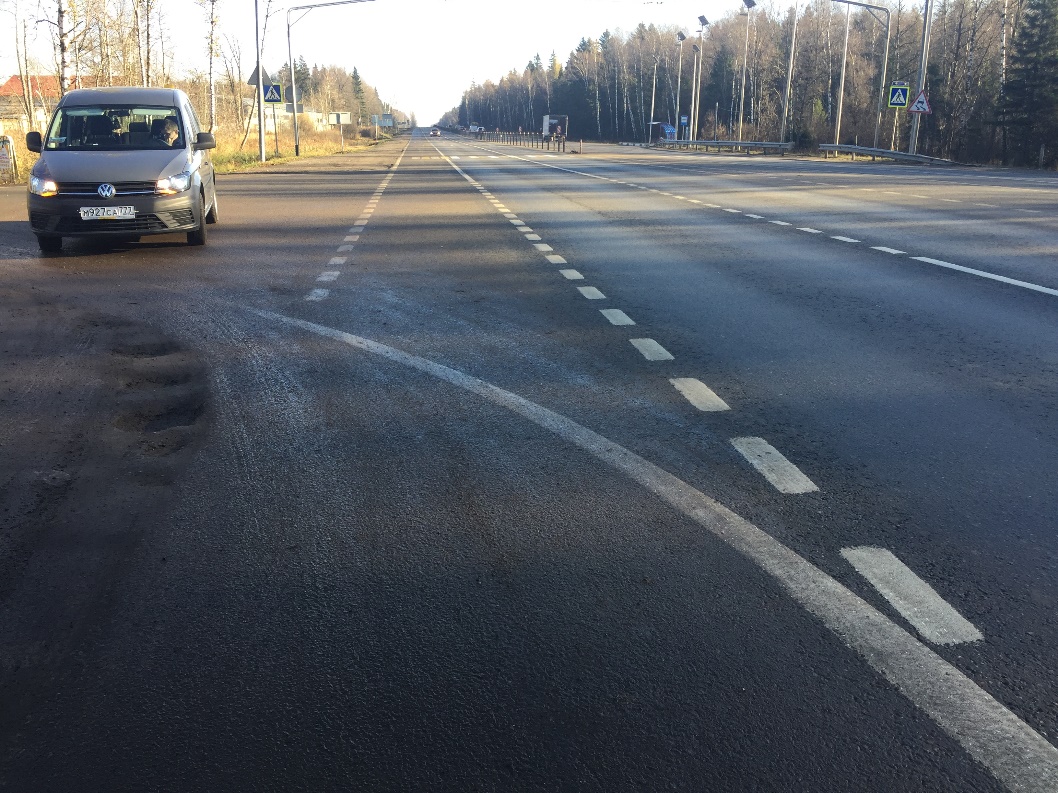 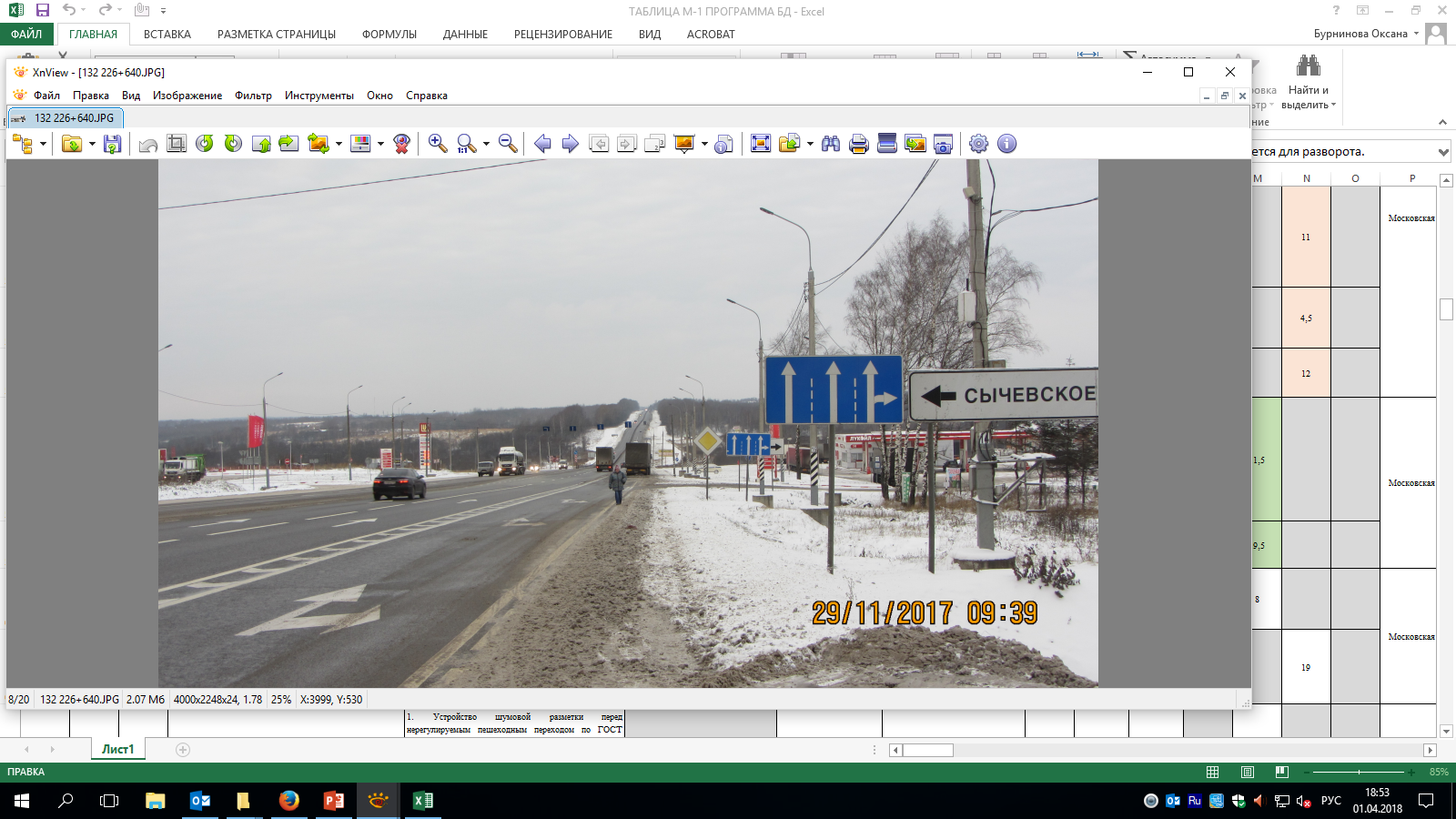 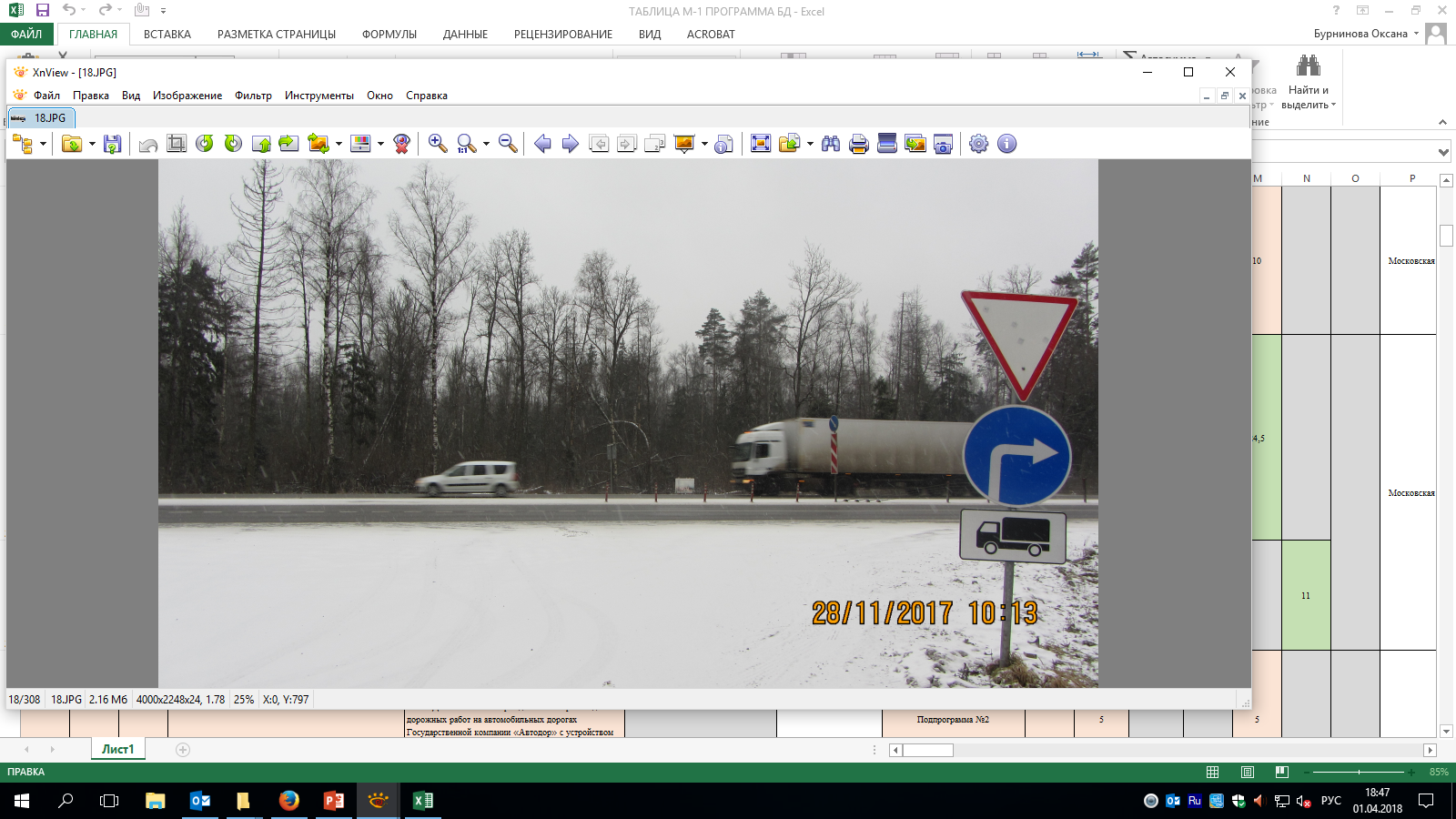 22
Аварийно-опасные участки дороги и потенциально опасные места 
на а.д. М-3 «Украина»
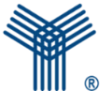 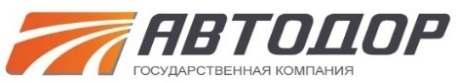 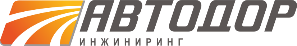 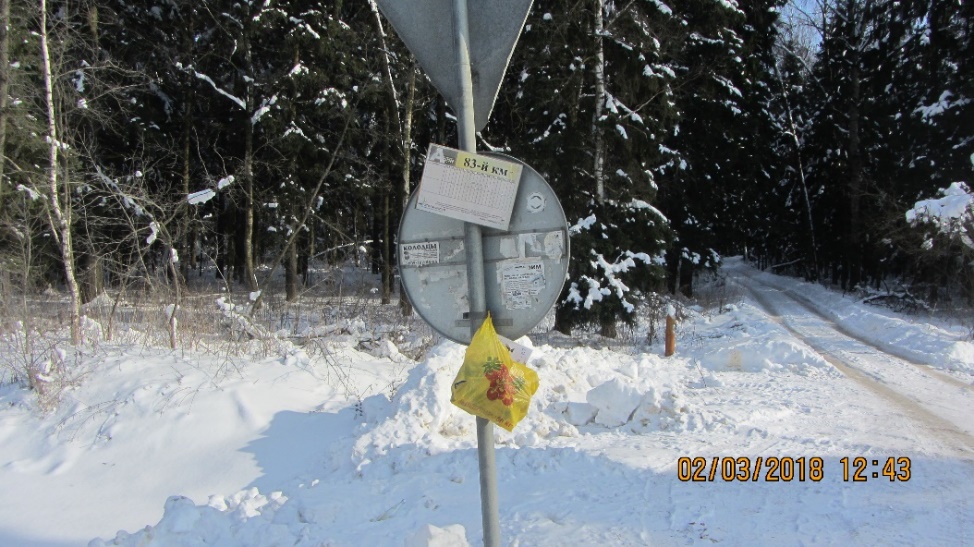 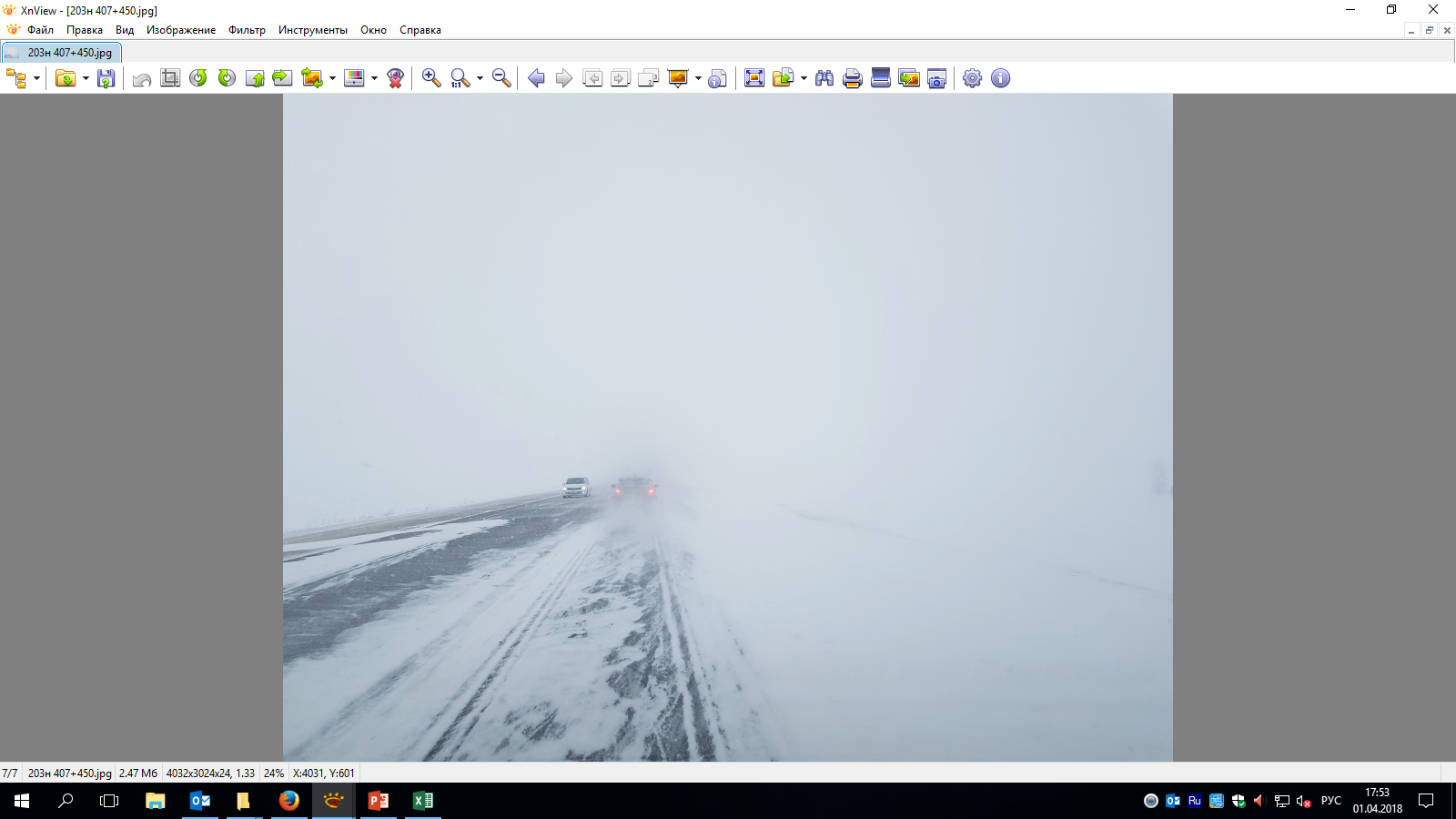 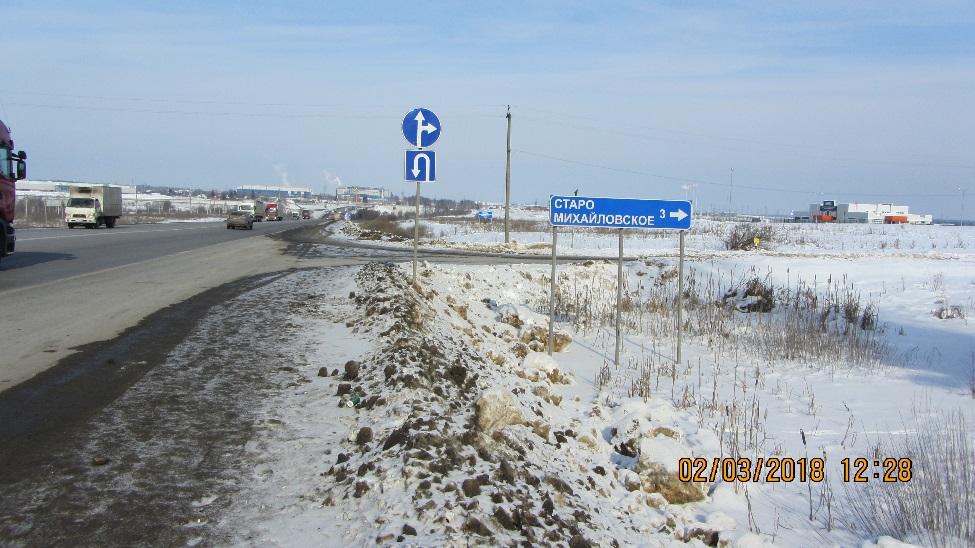 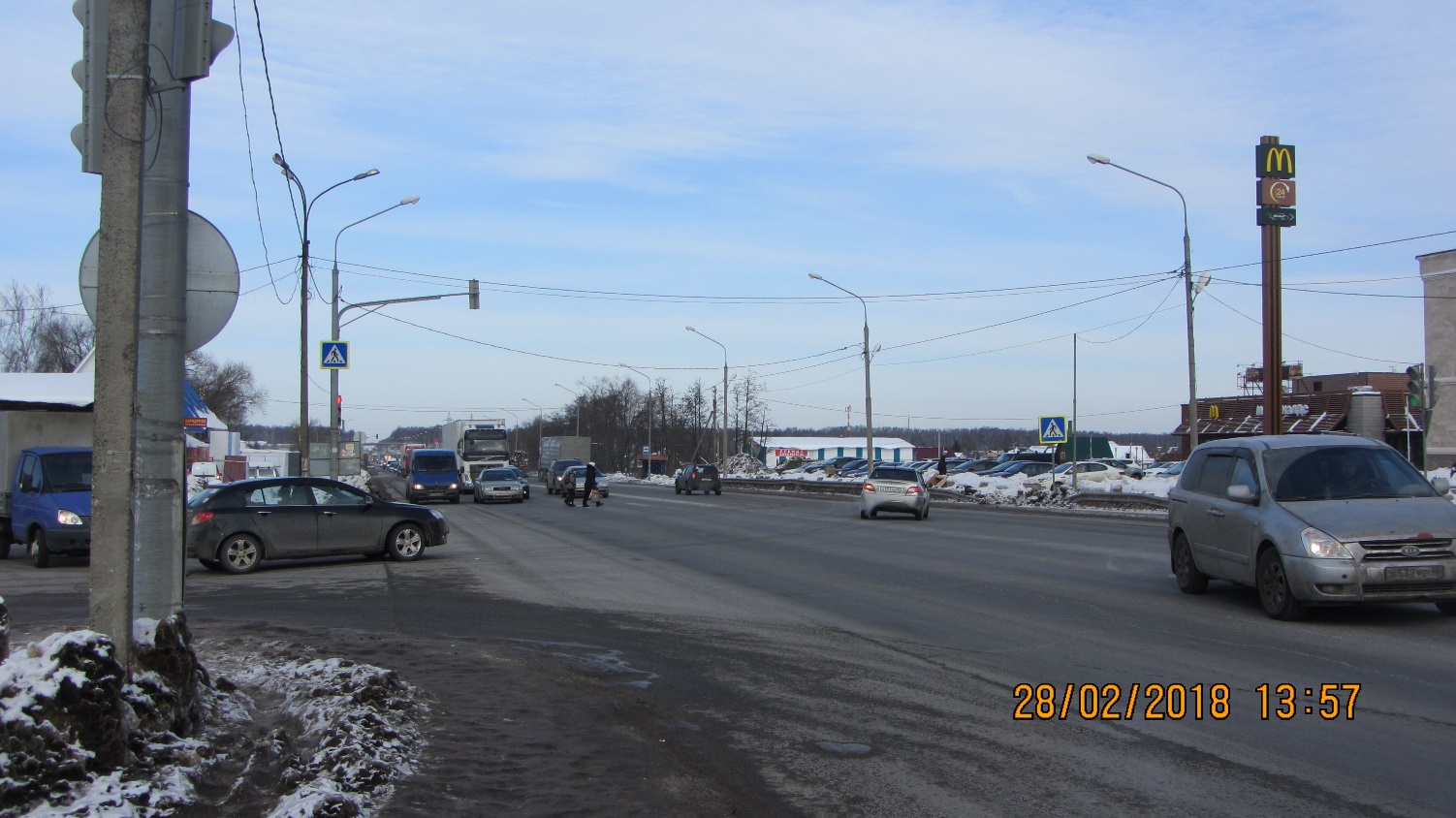 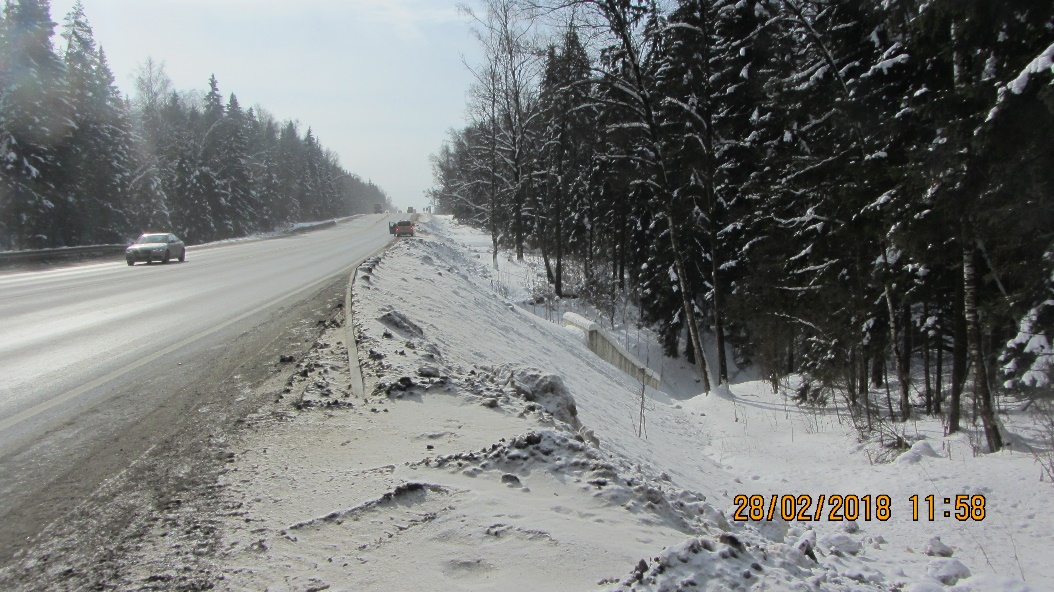 23
Аварийно-опасные участки дороги 
и потенциально опасные места 
на а.д. М-4 «Дон»
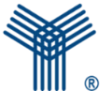 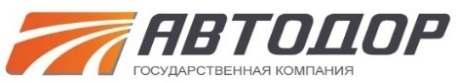 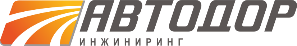 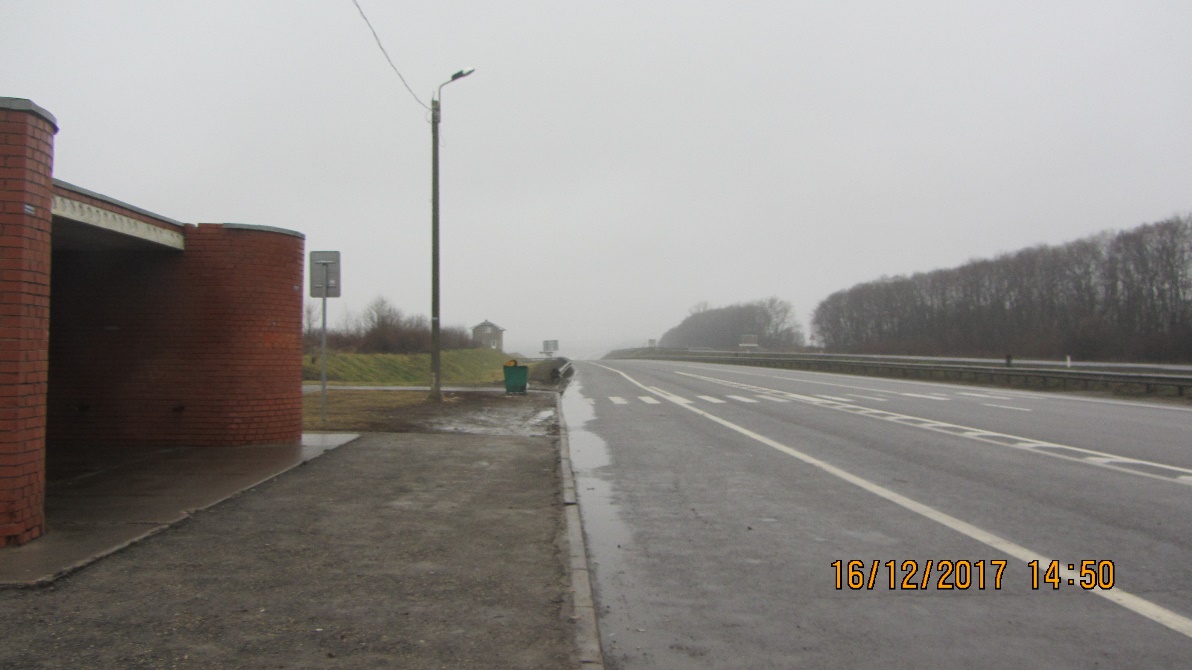 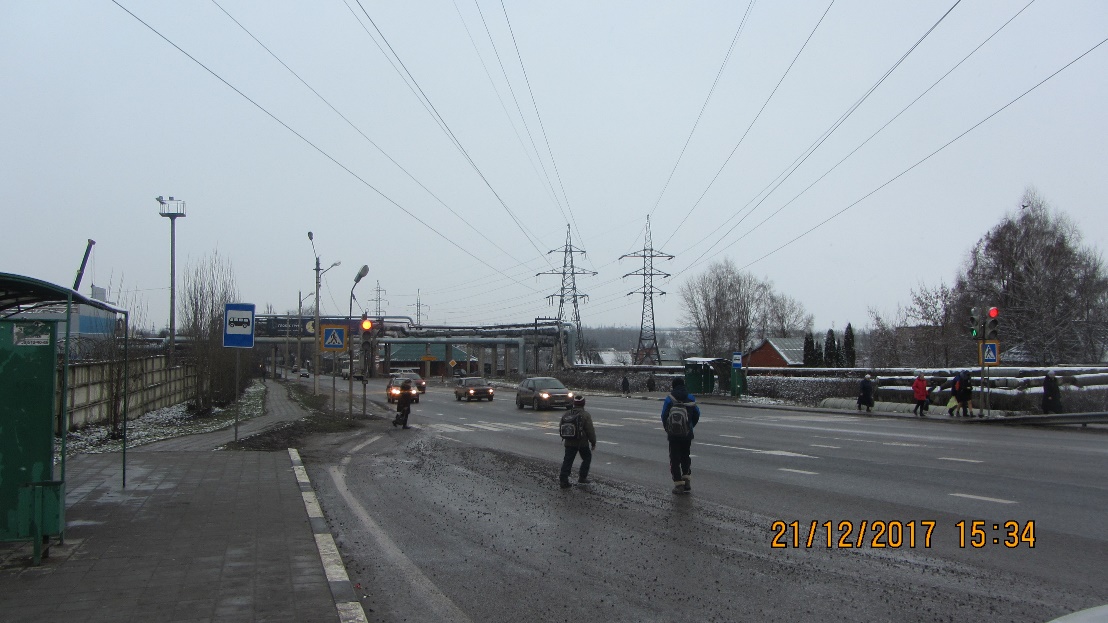 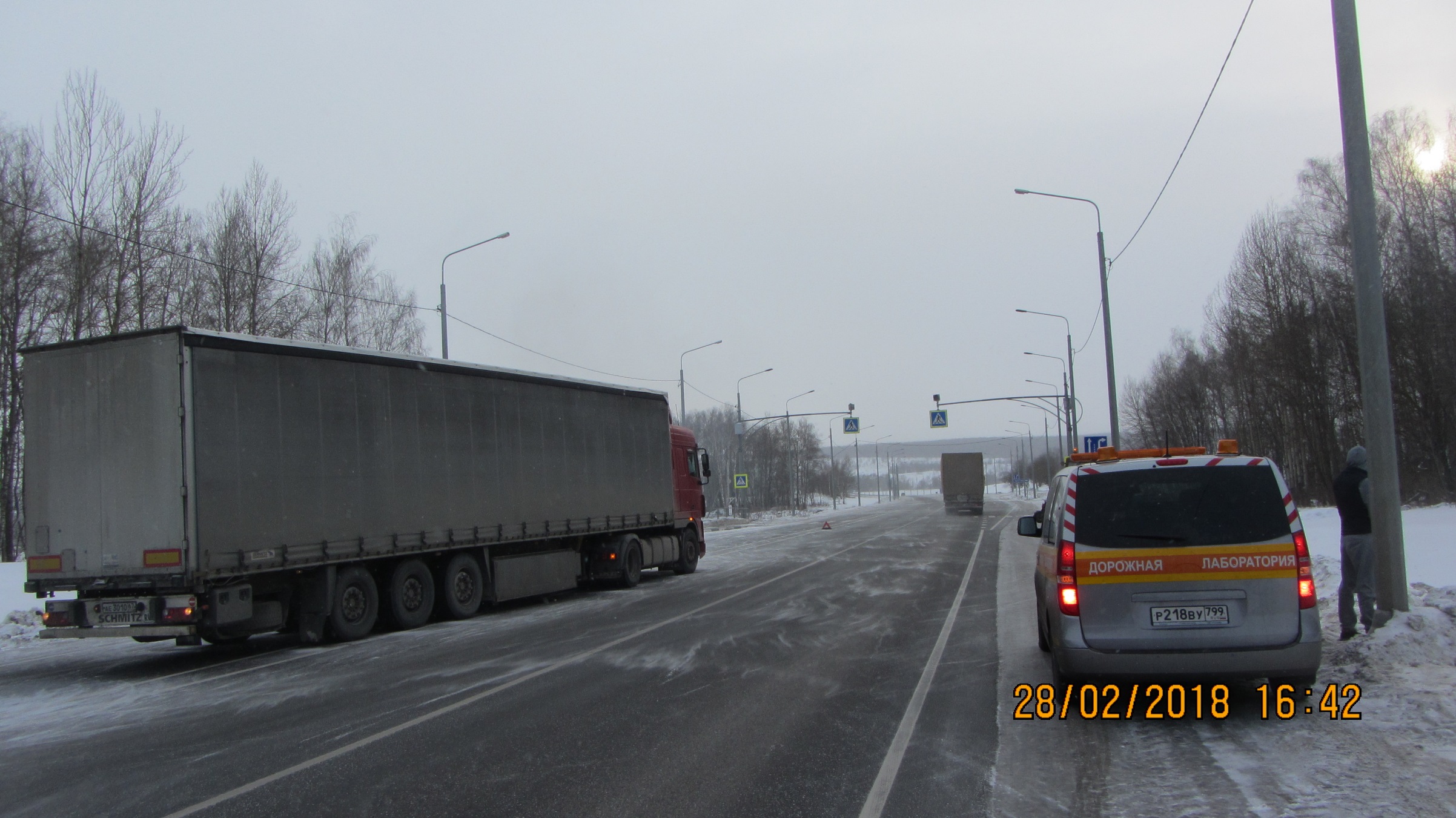 24
Инструмент реализации аудита
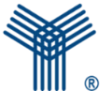 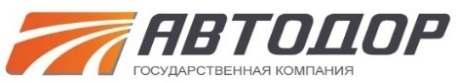 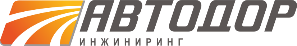 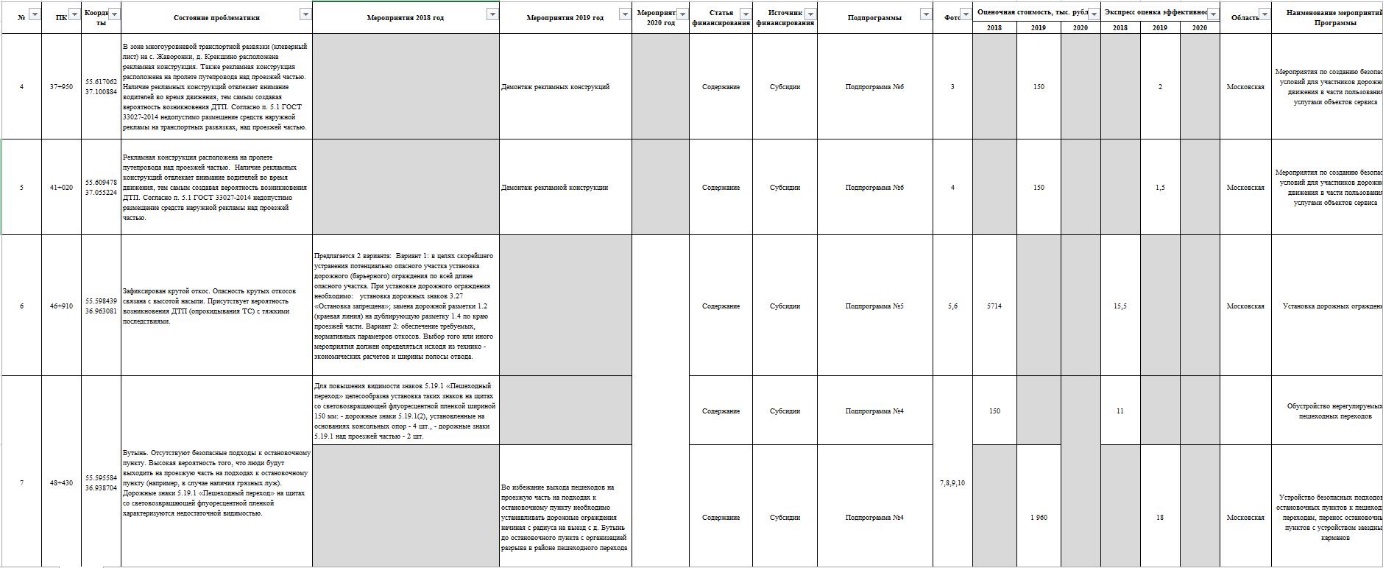 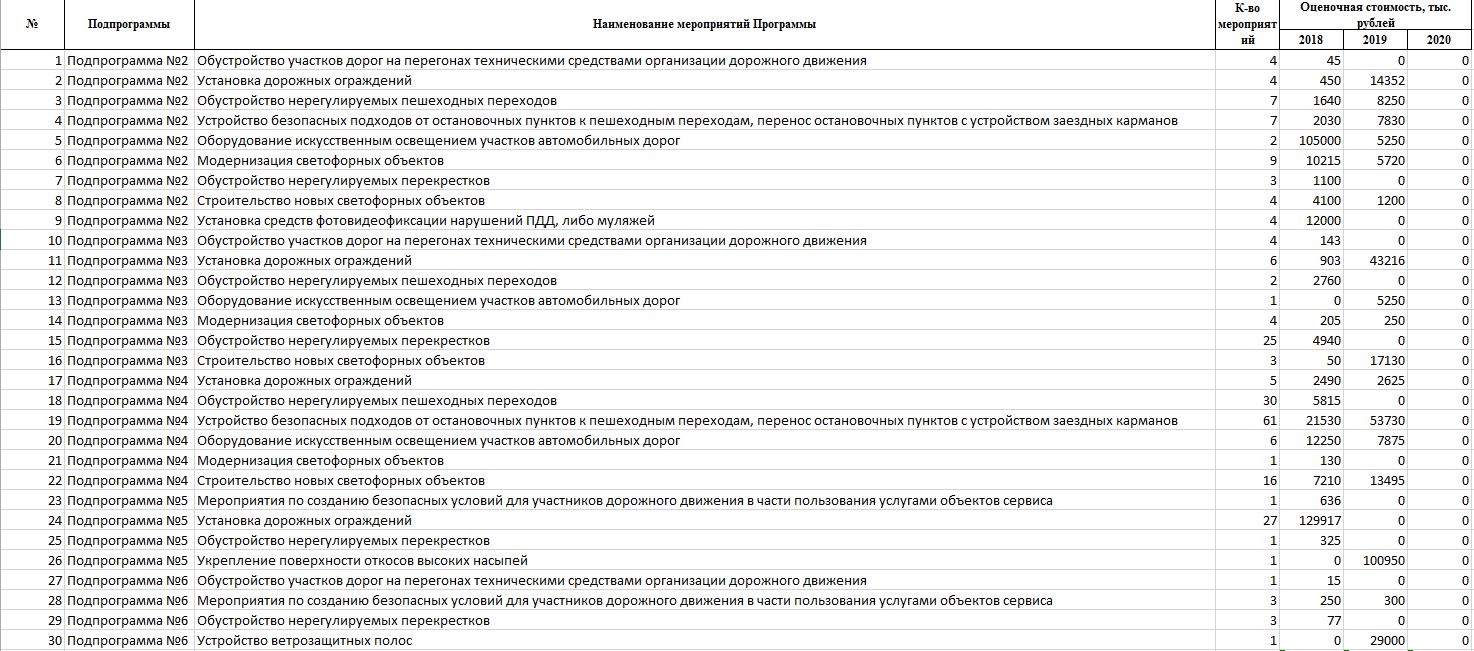 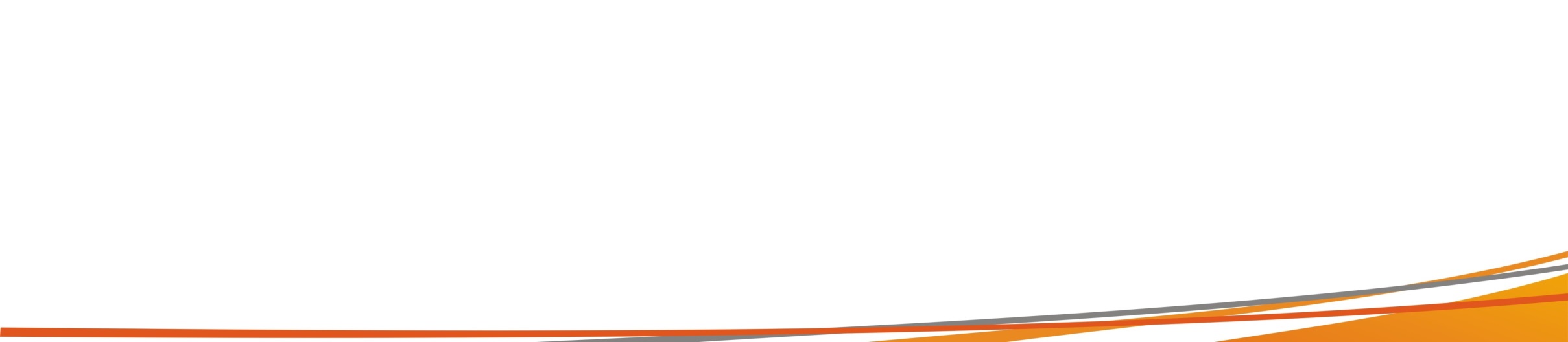 22
Совершенствование 
нормативной и методической базы
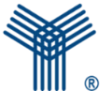 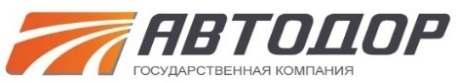 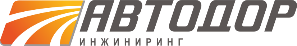 Разработка СТО «Проведение аудита безопасности дорожного движения на автомобильных дорогах в период эксплуатации»
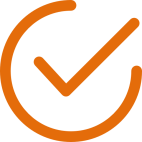 Разработка СТО «Требования по формированию базы данных аудита безопасности дорожного движения на автомобильных дорогах в период эксплуатации»
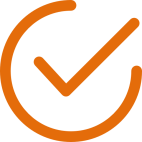 Разработка ГОСТ Р «Требования к организации и проведению аудита безопасности дорожного движения на автомобильных дорогах общего пользования»
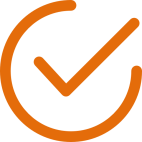 Переработка ОДМ 218.6.015-2015 Рекомендации по учету и анализу дорожно-транспортных происшествий на автомобильных дорогах Российской Федерации»
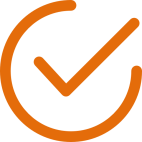 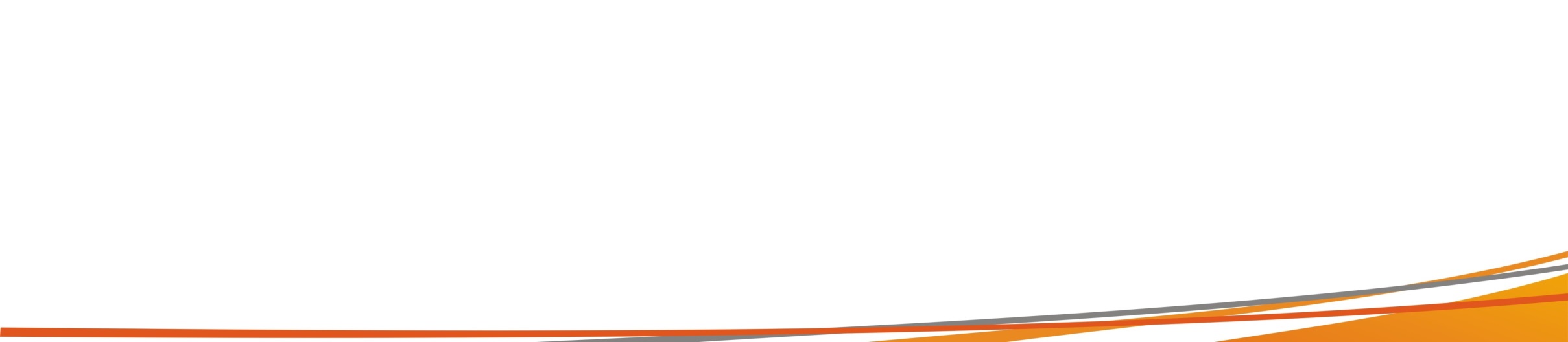 23
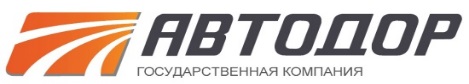 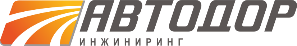 ПРОГРАММА

ПОВЫШЕНИЯ УРОВНЯ БЕЗОПАСНОСТИ ДОРОЖНОГО ДВИЖЕНИЯ НА АВТОМОБИЛЬНЫХ ДОРОГАХ ГОСУДАРСТВЕННОЙ КОМПАНИИ «РОССИЙСКИЕ АВТОМОБИЛЬНЫЕ ДОРОГИ»  
«БЕЗОПАСНАЯ ДОРОГА» 
В 2018 - 2020 ГОДАХ
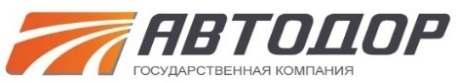 Цель И СТРУКТУРА Программы
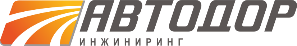 Сокращение смертности от ДТП до 2020 год на 50 % по сравнению с 2013 годом на а.д. ГК «Автодор»
Подпрограмма №1 
«Мероприятия по пропаганде безопасности дорожного движения и законопослушного поведения участников дорожного движения, в том числе детей»
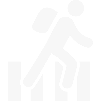 Подпрограмма №2 
«Мероприятия, направленные на ликвидацию участков концентрации ДТП на автомобильных дорогах ГК «Автодор»
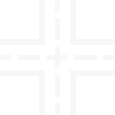 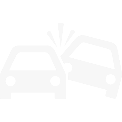 Подпрограмма №3 
«Мероприятия, направленные на устранение потенциально опасных участков, способствующих возникновению ДТП 
со столкновением на автомобильных дорогах ГК «Автодор»
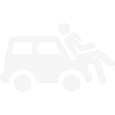 Подпрограмма №4 
«Мероприятия, направленные на устранение потенциально опасных участков, способствующих возникновению ДТП с наездом на пешехода на автомобильных дорогах ГК «Автодор»
Подпрограмма №5 
«Мероприятия, направленные на устранение потенциально опасных участков, способствующих возникновению ДТП 
с опрокидыванием на автомобильных дорогах ГК «Автодор»
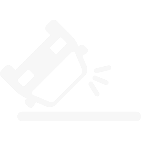 Подпрограмма №6 
«Мероприятия, направленные на устранение потенциально опасных участков, способствующих возникновению ДТП по иным причинам на автомобильных дорогах ГК «Автодор»
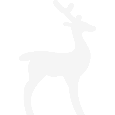 Подпрограмма №7 
«Проведение аудита безопасности дорожного движения на автомобильных дорогах ГК «Автодор»
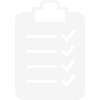 28
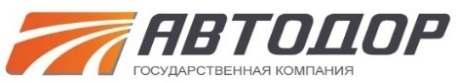 социально-экономический эффект
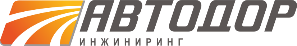 Объемы финансирования Программы носят прогнозный характер и подлежат уточнению по результатам ежегодной оценки уровня аварийности, по итогам реализованных мероприятий и выполненных расчетов по сметным нормам ГК «Автодор»
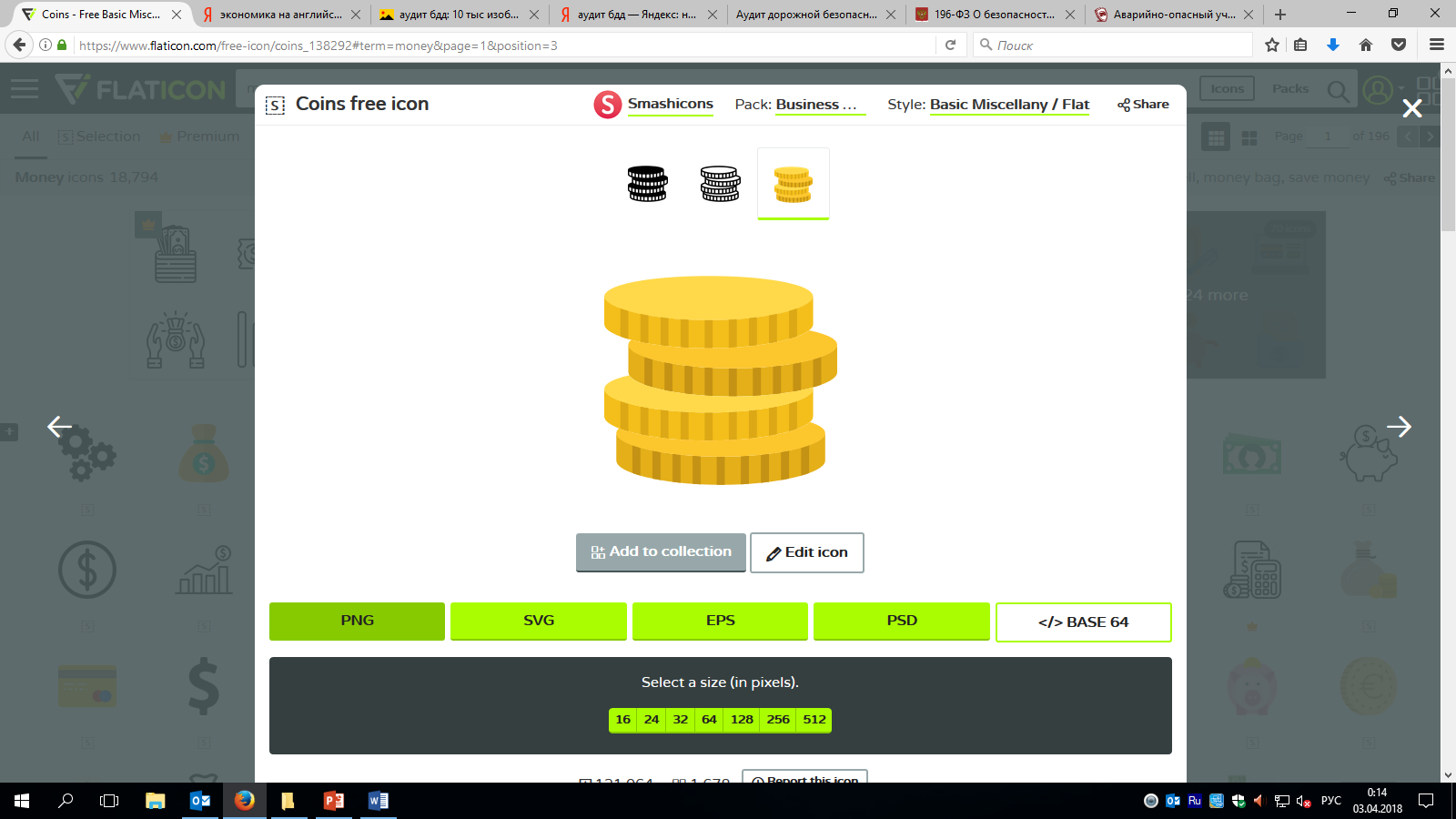 Социально-экономический эффект от реализации Программы представляет собой снижение социально-экономического ущерба от ДТП и их последствий в результате реализации программных мероприятий за вычетом расходов на ее реализацию и составляет 2,0 млрд. рублей (с учетом прогноза роста цен).
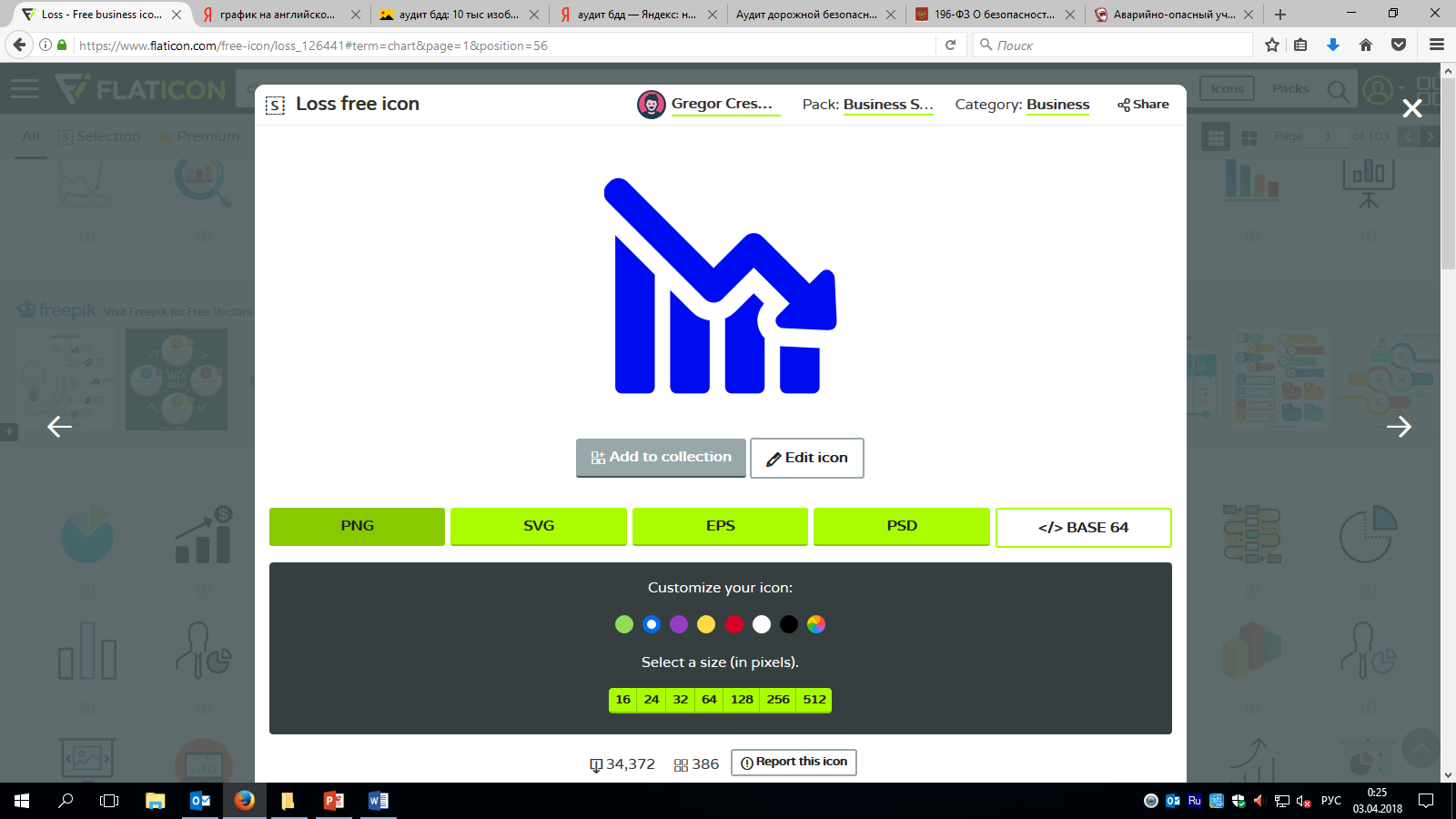 Показатели эффективности:
сокращение числа погибших в ДТП на а.д. ГК «Автодор» на 50% по сравнению с 2013 годом
ликвидация мест концентрации ДТП на а.д. ГК «Автодор»
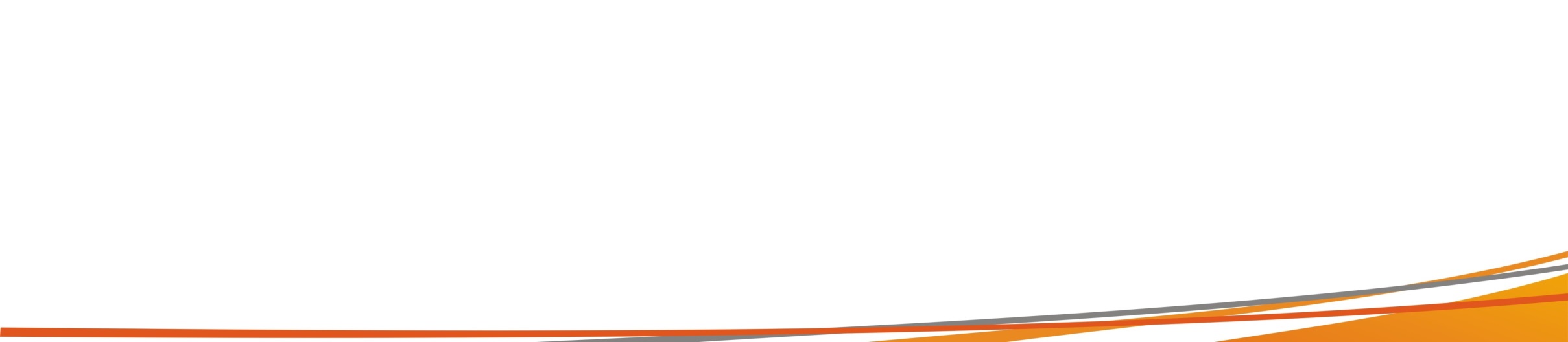 29
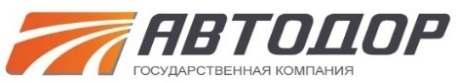 БЕЗОПАСНЫЕ ДОРОГИ
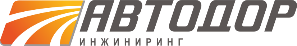 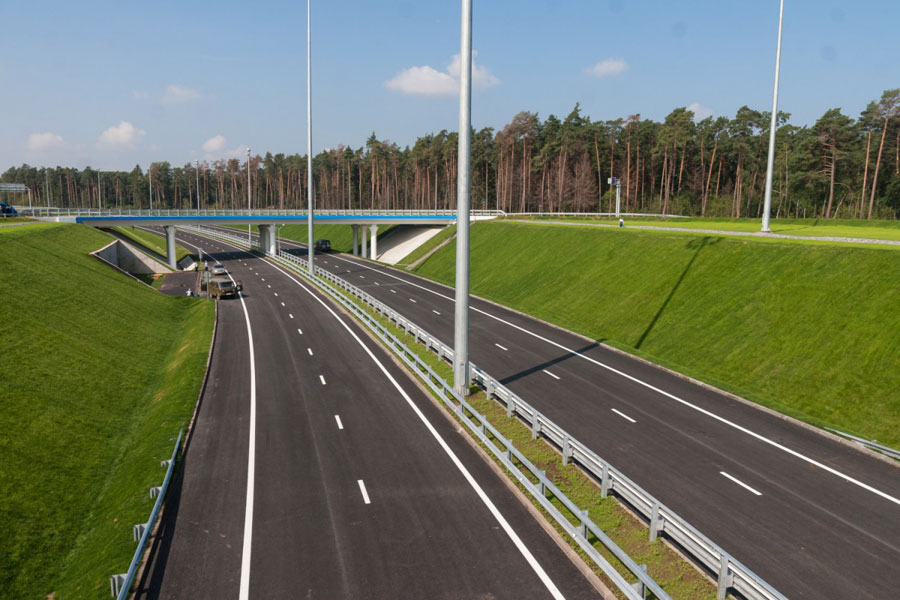 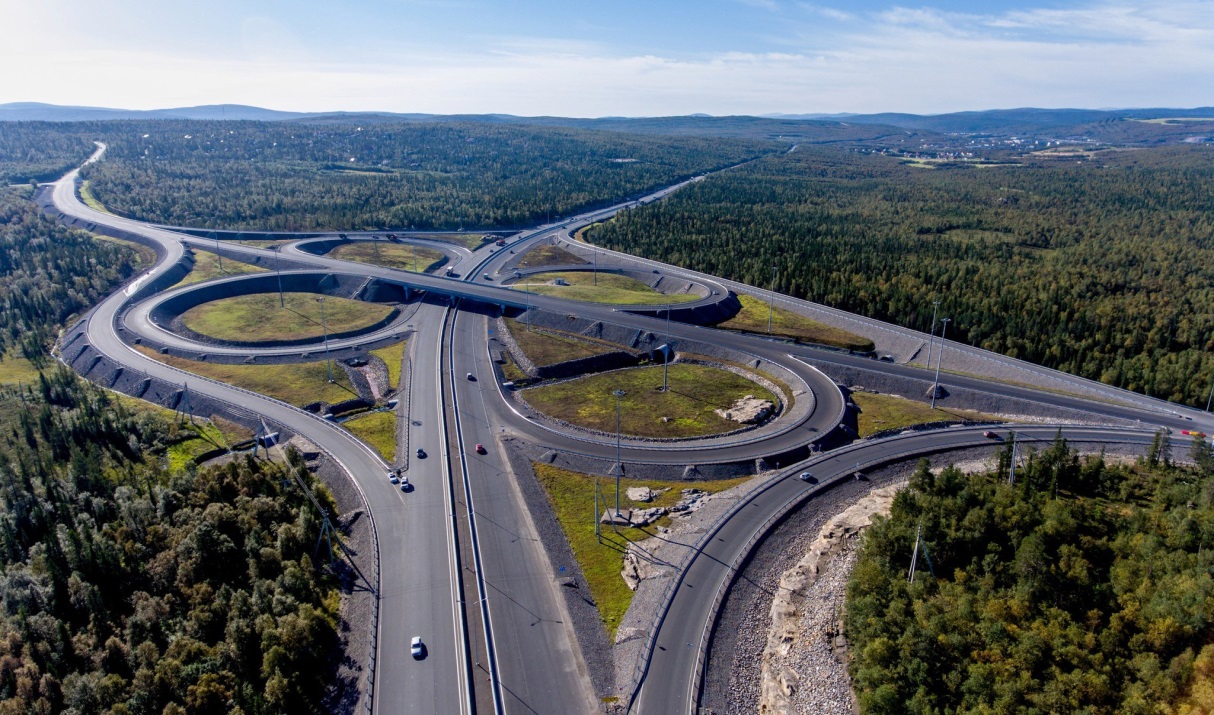 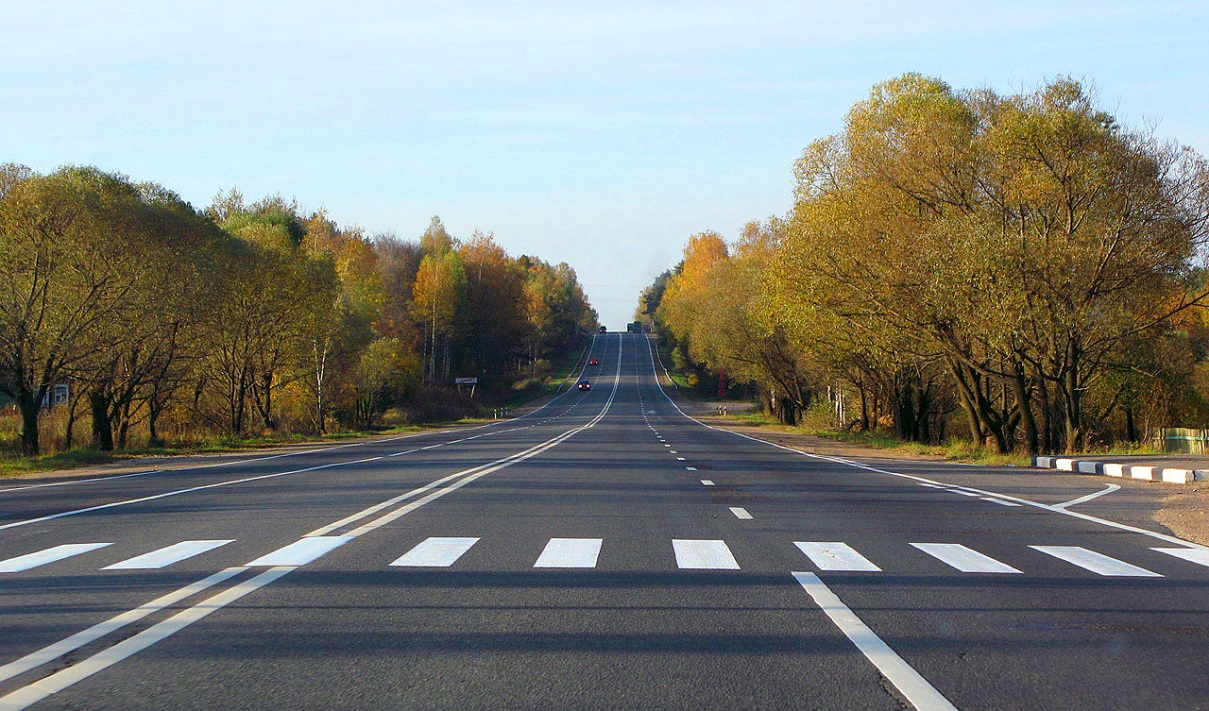 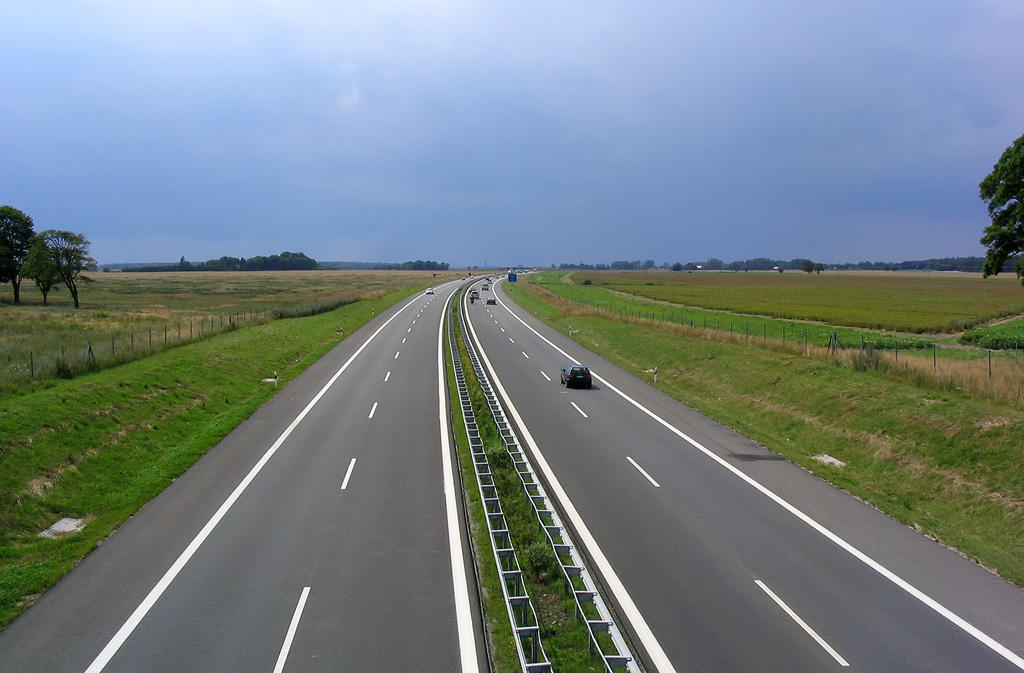 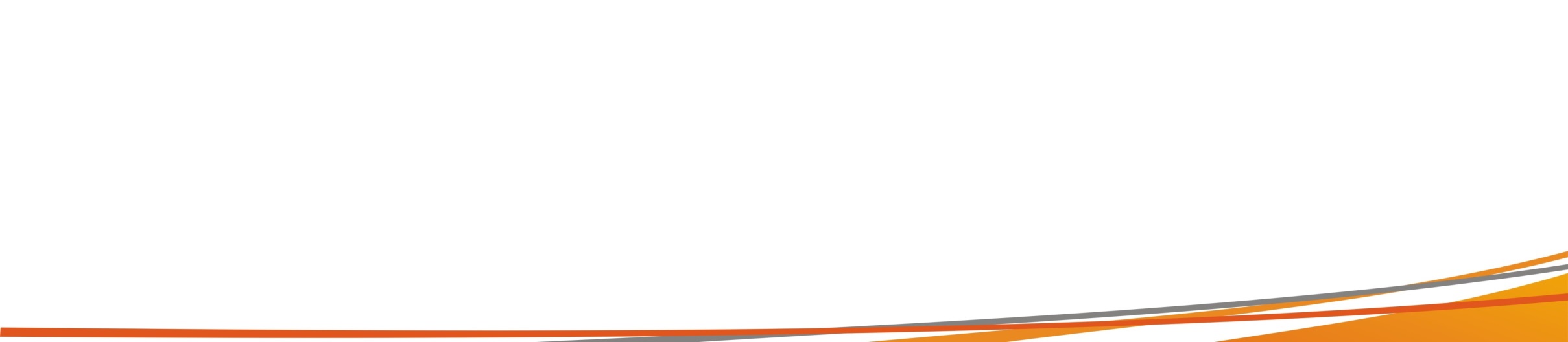 30